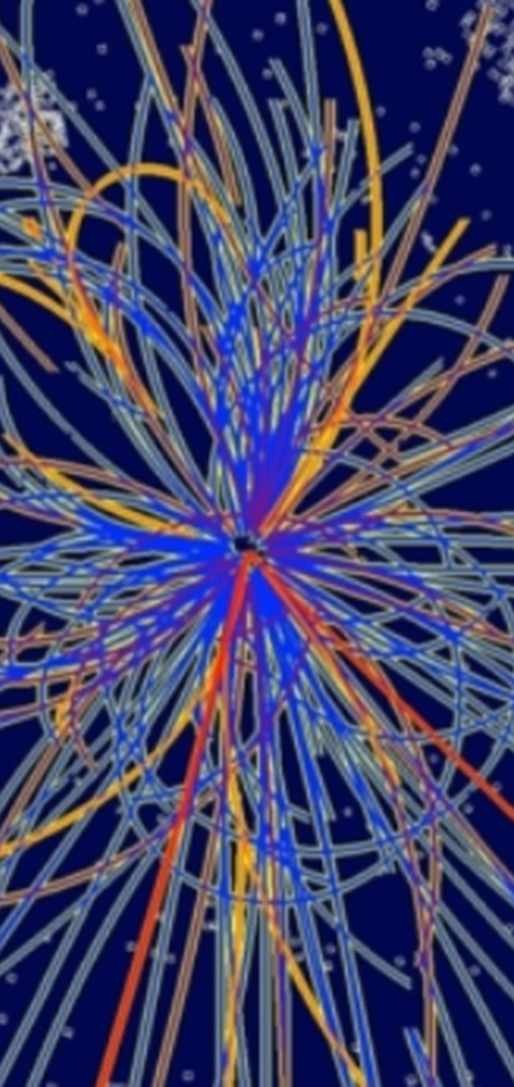 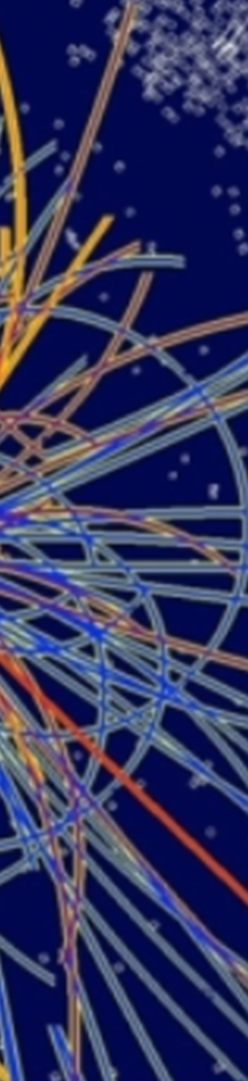 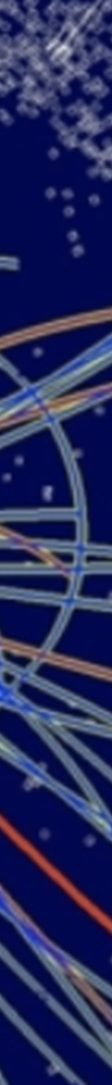 Outlook: collider tasks for physics beyond Standard Model

E. Levichev
Budker Institute of Nuclear Physics
Novosibirsk, Russia
JAS 2019, Ion Colliders Dubna, 28 Oct — 7 Nov 2019
Standard Model
The standard model is the name given in the 1970s to a theory of fundamental particles and how they interact. It incorporated all that was known about subatomic particles at the time and predicted the existence of additional particles as well.
There are seventeen named particles in the standard model, organized into the chart to the right. The last particles discovered were the W and Z bosons in 1983, the top quark in 1995, the tau neutrino in 2000, and the Higgs boson in 2012.
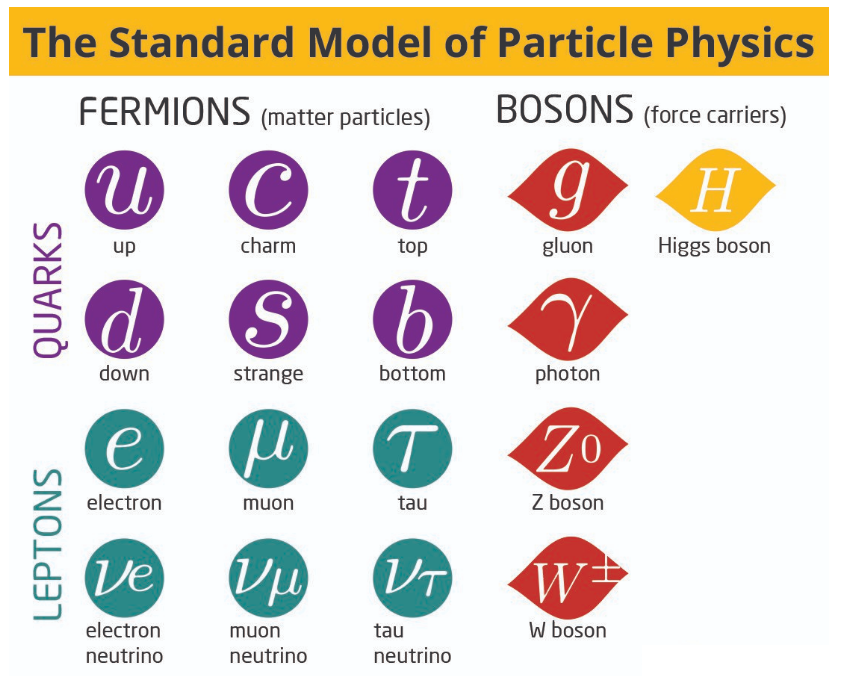 Among thousands of HEP experiments there is no one contradicting the SM. However…
Standard Model is an incomplete theory
It does not explain gravity. The approach of simply adding a graviton to the SM does not recreate what is observed experimentally.

 The SM explains about 5% of the energy present in the universe. About 26% should be dark matter, which would behave just like other matter, but which only interacts weakly (if at all) with the SM fields. The SM does not supply any fundamental particles that are good dark matter candidates.

 The remaining 69% of universe's energy should consist of the so-called dark energy. Attempts to explain dark energy in the terms of SM lead to a mismatch of 120 orders of magnitude.

 According to the SM, neutrinos are massless particles. However, neutrino oscillation experiments have shown that neutrinos do have mass. Mass terms for the neutrinos can be added to the SM by hand, but these lead to new theoretical problems.

 The universe is made out of mostly matter. However, the SM predicts that matter and antimatter should have been created in (almost) equal amounts if the initial conditions of the universe did not involve disproportionate matter relative to antimatter. Yet, no mechanism sufficient to explain this asymmetry exists in the Standard Model
There is something beyond SM
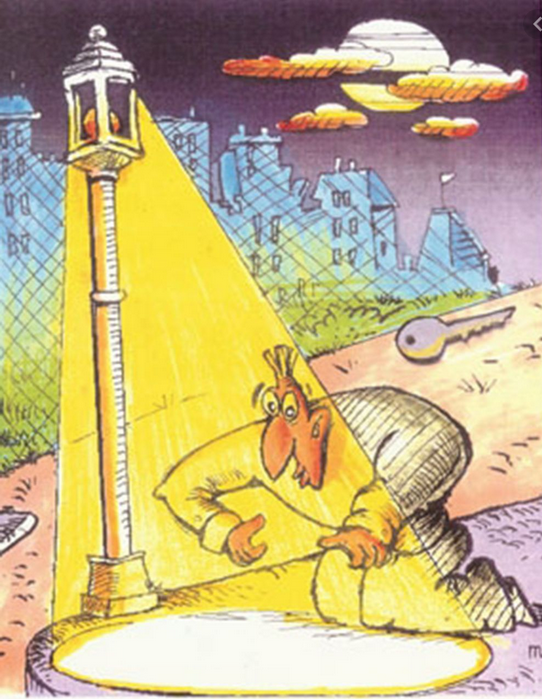 There should be more general theory including the SM as a particular case.
LHC has not revealed no any hints of New Physics.
Discovering New Physics is a sweet dream of any HEP lab.
New Physics may hide everywhere, any directions of search are equal but probability is different.
Any new combination of experimental parameters (collider characteristics) have not yet applied can bring us to New Physics
Key to New Physics
Why colliders?
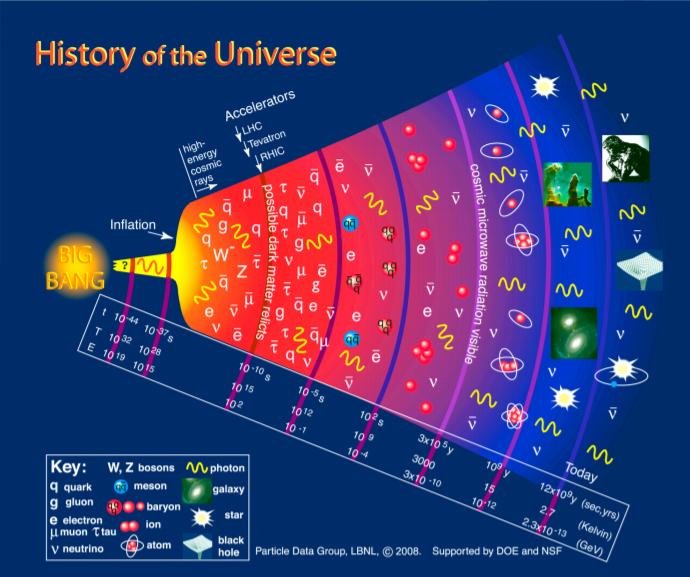 Non-collider particle astrophysics observations made a number of very important discoveries, including: the first detection of neutrinos, neutrino oscillation, Dark Matter, Dark Energy, etc. But in astrophysics we cannot change the experimental conditions, just to measure the results.

At collider we can control conditions of experiment and change parameters (energy, intensity, polarization, etc.) in wide range. 

New Physics search requires multiple approaches: colliders, neutrino experiments (solar, reactor, etc.), cosmic surveys, etc.
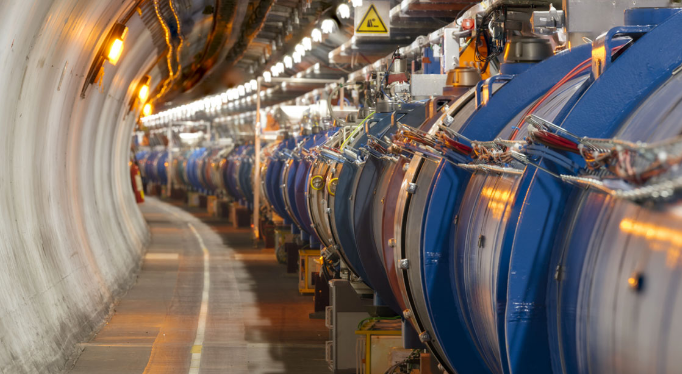 Lepton vs proton
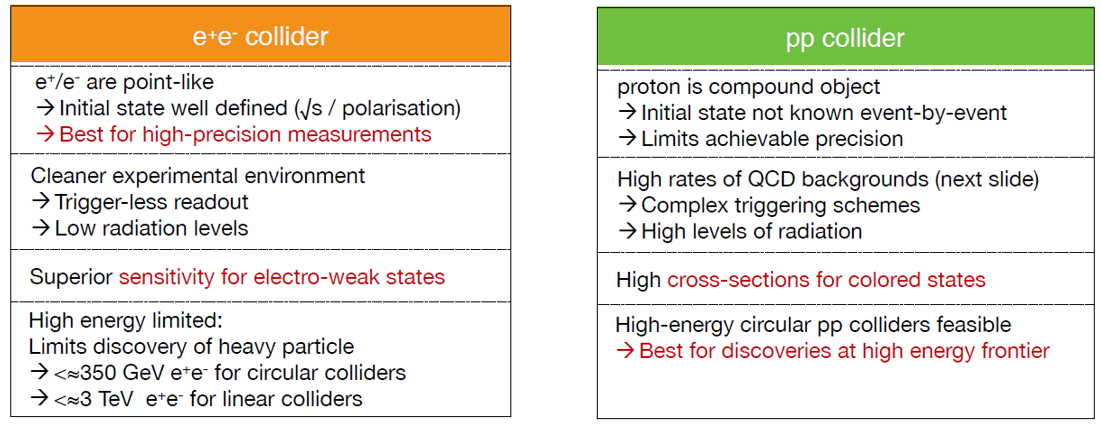 Best for high-precision measurements
Best for discoveries at high energy
Circular vs linear
The energy loss per turn due to synchrotron radiation of a particle with energy E and mass m in circular accelerator or storage ring with curvature radius r :
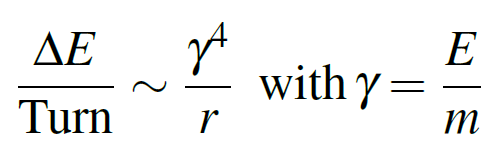 For light particles (e+e-) a circular machines energy is limited by the SR loss  Linear electron-positron colliders (1) are preferable for very high beam energy; (2) can be extended for higher energy.

First proposal in
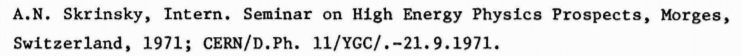 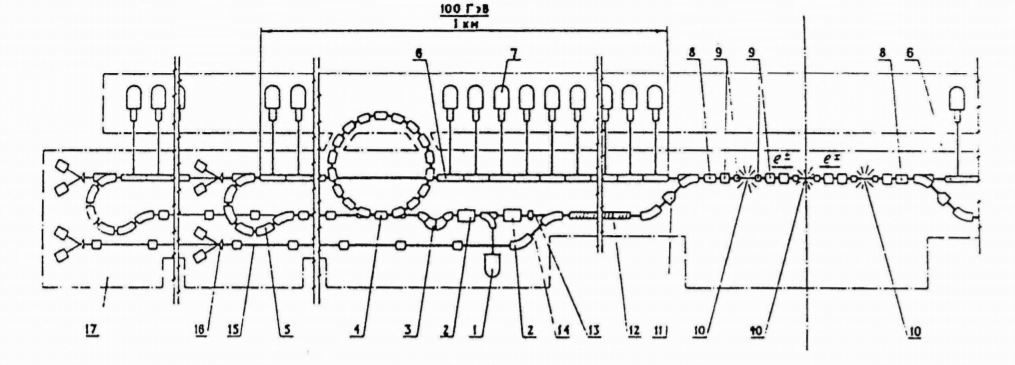 VLEPP, Novosibirsk
No problems with heavy particles such as protons, ions, muons.
Toward New Physics search
Energy frontier (collision energy never ever reached)
Luminosity frontier (“tradition” energies but more precise experiments)
Exotic particle collision (polarized, , )
Exotic objects production: quarkyonic matter at NICA, dimuonium atom (+-) at small Novosibirsk collider, dark photon search, etc.

In reality, many of above features can be mixed. A new collider is planned to operate in new energy range with unprecedented luminosity and hope to discover new particles, etc.
Energy and luminosity
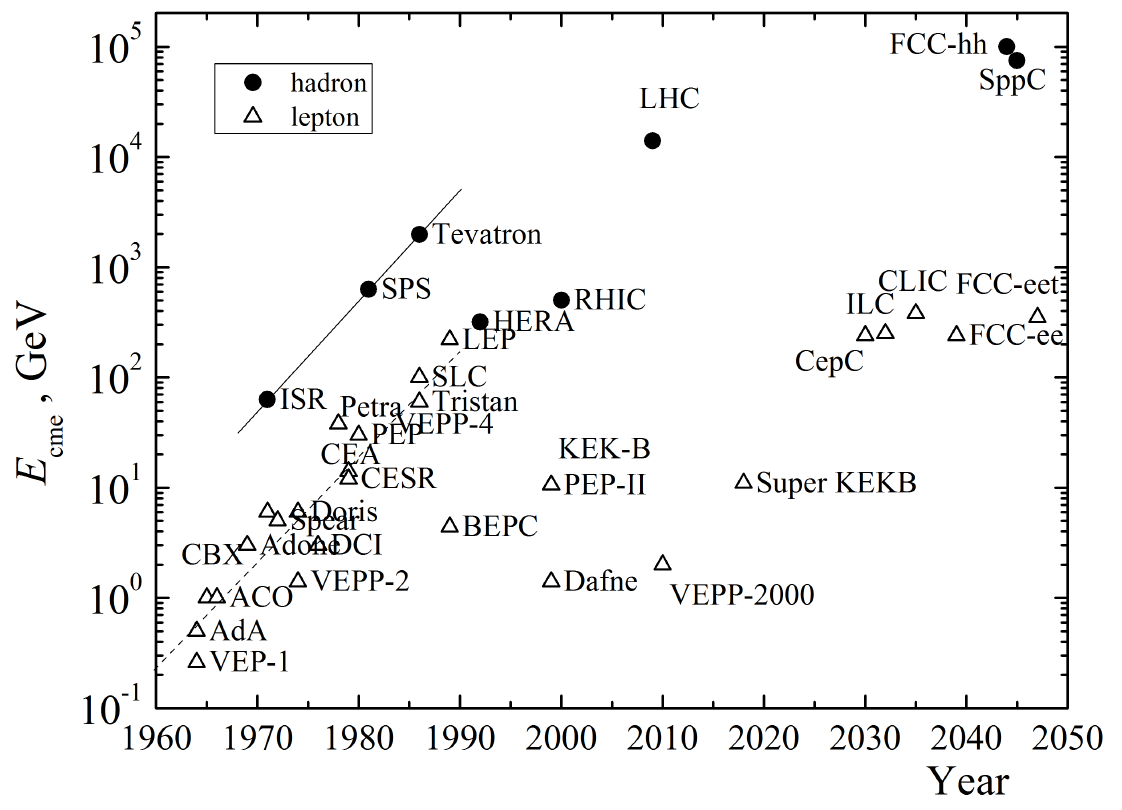 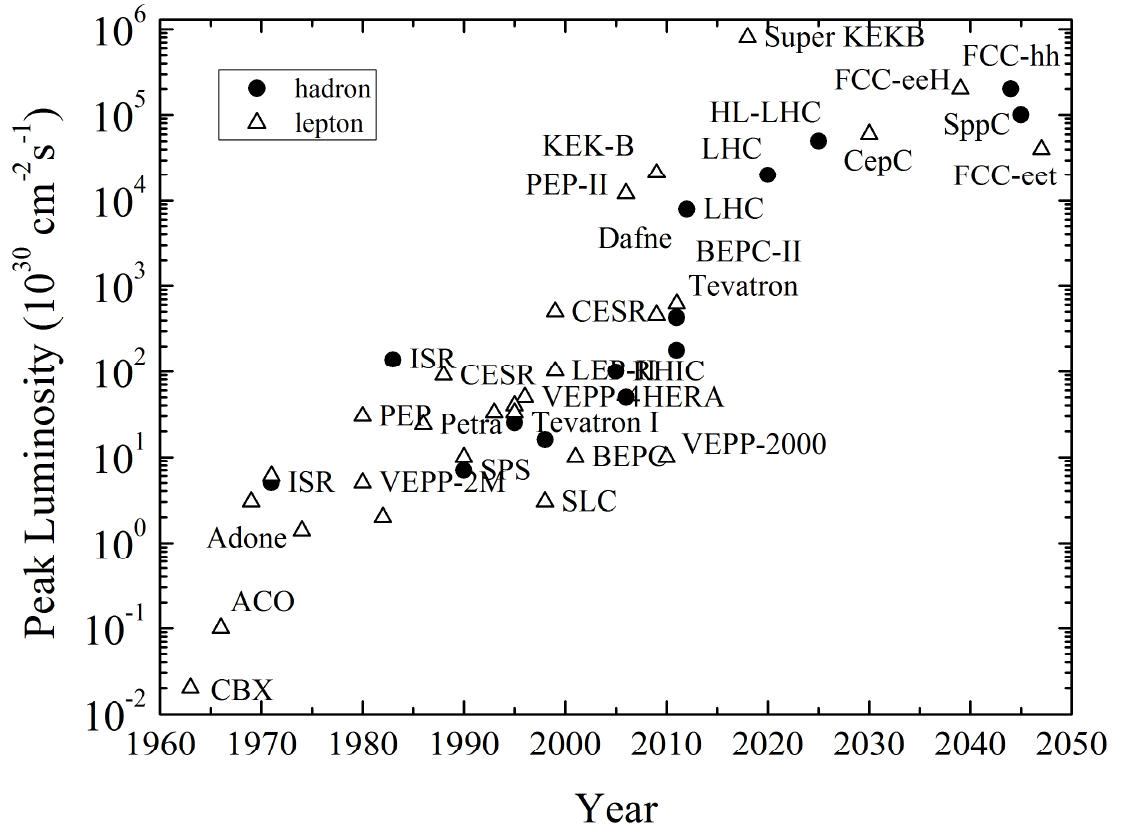 H-factories
B-factories
ct-factories
-factories
Courtesy V.Shiltsev
Simple classification
►Extremely large facilities (~30…100 km). World-wide efforts are needed.

LHC upgrade HL-LHC, HE-LHC, LHeC; lepton linear colliders ILC (Japan), CLIC, FCC-ee, FCC-hh and FCC-he (CERN); CEPC/SppC (China).

►Large facilities (~1-3 km). Mainly national with international contribution.

Super KEKB Factory (Japan); Super Charm-Tau Factory (Novosibirsk), HIEPA (China), NICA (Dubna), eRHIC (USA), JLEIC (USA), ELISe (Darmstadt)

►Small facilities (~100 m). One lab/university installation.

-tron (Novosibirsk), DERICA (Dubna)
Disclaimer
Too many proposals. I apologize that I cannot consider all of them.
Since (almost) all future projects are still evolutionize, collider parameters (and even configuration) I will present below may differ from those you know.
Extremely large facilities (~30…100 km)
The Large Hadron Collider
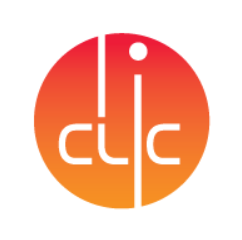 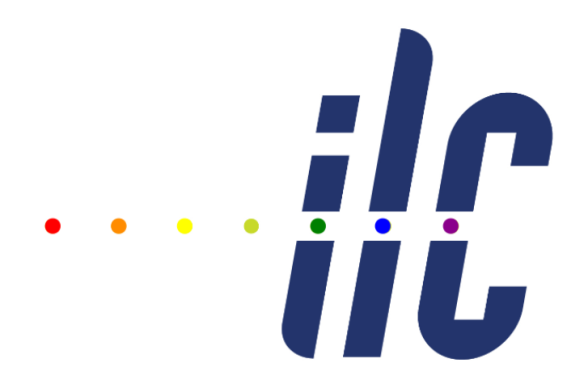 International Linear Collider
Compact Linear Collider
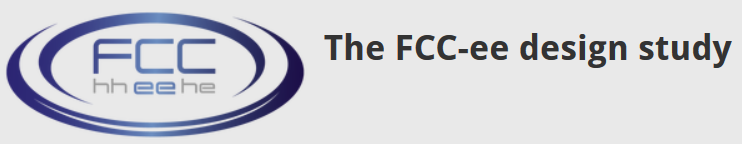 CEPC/SppC
HL- and HE-LHC
HL-LHC
The High-Luminosity LHC (HL-LHC) is a luminosity upgrade of the LHC. The HL-LHC will be the first accelerator ever to feature multiple quadrupole and dipole magnets based on Nb3Sn SC, thereby constituting an important technological stepping stone towards longer-term future projects. 

The HL-LHC will also be the first hadron collider to use crab cavities. The peak luminosity will be levelled at a constant value of around 5 × 1034 cm-2 s-1, in order to limit radiation and event pile-up in the experiments. Expected to operate from 2026 through to the late 2030s, the HL-LHC will increase the integrated luminosity of the LHC by an order of magnitude.
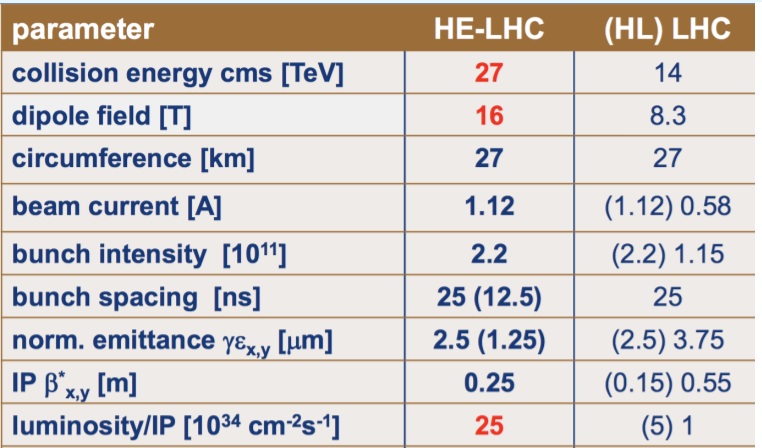 HE-LHC
Reaching a target beam energy around 13.5 TeV in the existing LHC tunnel would rely on the FCC-hh magnet technology. The present LHC dipole magnets, which have a nominal field of 8.33 Tesla, would be replaced by FCC-type 16 Tesla dipole magnets. Achieving a centre-of-mass energy close to 27 TeV with 16 T magnets requires a dipole-filling factor similar to that of the LHC.
e+e- ILC
► The International Linear Collider (ILC) provides unprecedented precision in the measurements and searches needed to detect deviations from the SM. The well-defined collision energy, highly polarized beams, low background, will allow these precision measurement. Energy upgrade is possible. The technology is mature and ready for implementation.

► More than 20 years of world-wide efforts. 

► TDR published in 2013.

► First stage ILC250 (250 GeV c.m.) for the Higgs physics study.

► 130-300 MW overall power consumption.

► Site location candidate is Kitakami region in Nothern Japan (closed cities are Sendai, Morioka).
Main ILC parameters
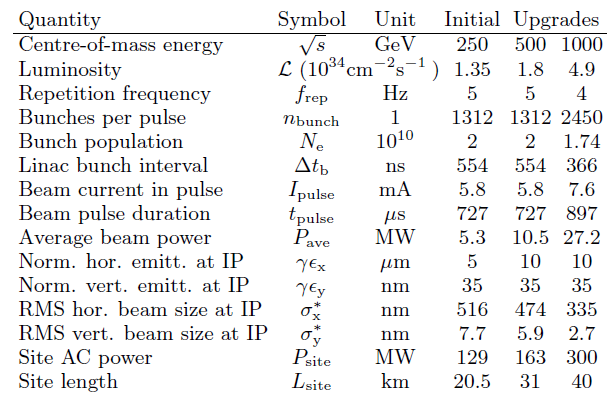 ILC TDR 2013
ILC layout
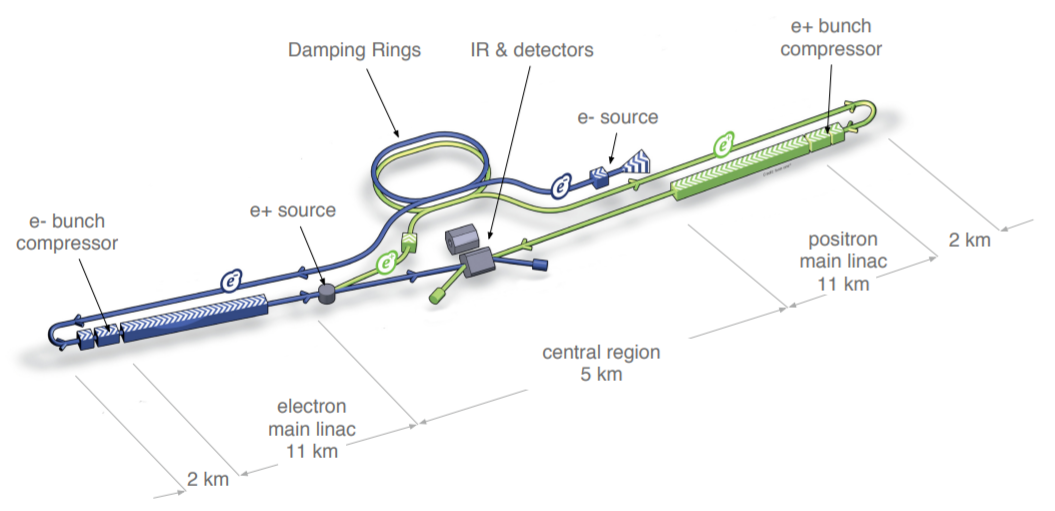 ~31 km for 1 TeV c.m.
~20 km for 250 MeV c.m.
ILC main accelerator features
Polarized electron source based on a photocathode DC gun
Polarized positron source in which positrons are obtained from e+e- pairs by converting high energy photons produced by passing the high-energy main electron beam through undulator
5 GeV 3.2 km e+e- damping rings, housed in a common tunnel
Beam transport from DR to the main linacs, followed by a two-stage bunch compressors prior to the injection into the main linac
Two 11 km main linacs, utilizing 1.3 GHz SCRF TESLA-type cavities operating at an average gradient of 31.5 MV/m, with a pulse length of 1.6 ms
Two beam delivery systems, each 2.2 km long, which bring the beams into collision with 14 mrad crossing angle at a single interaction point

 Two critical tasks: SC RF and nano-beam technology (IP beam size is about 6 nm).
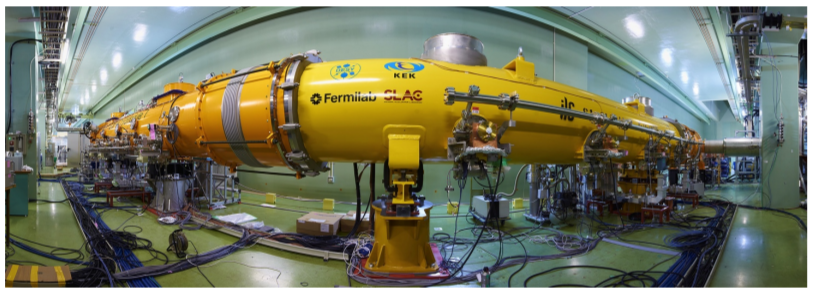 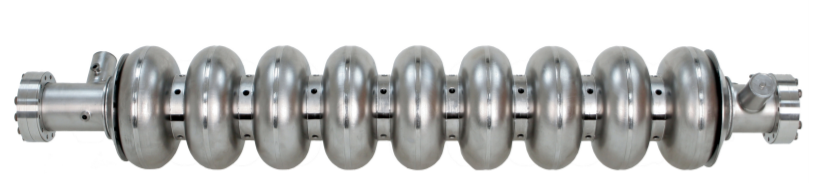 Nine-cell 1.3 GHz niobium cavity
Fish-eye view of the RF test cryo-module at KEK
CLIC
CLIC 2018 Summary Report, CERN
► The Compact Linear Collider (CLIC) is a multi-TeV high-luminosity e+e- collider under development at CERN. 

► CLIC uses a novel two-beam acceleration technique with normal-conducting accelerating structures operating at 70-100 MV/m. (However, a traditional variant with klystron RF feeding is also considered).

► The maximum c.m. energy is 3 TeV, the first stage is 380 MeV (Higgs and top-quark physics).
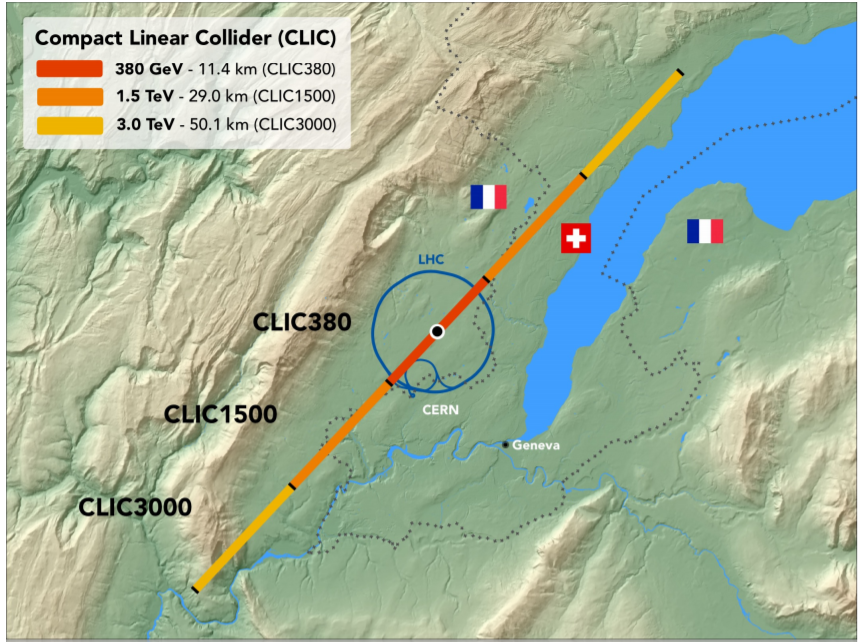 CLIC footprint
CLIC layout for 3 TeV
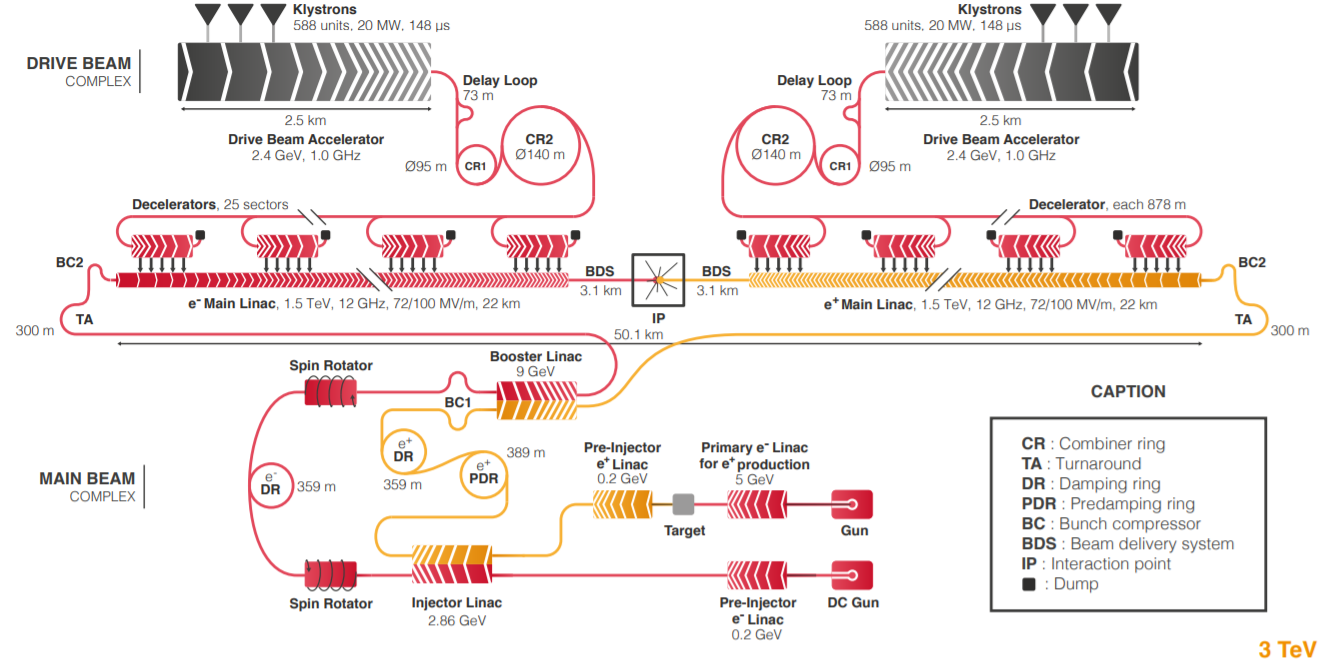 CLIC parameters
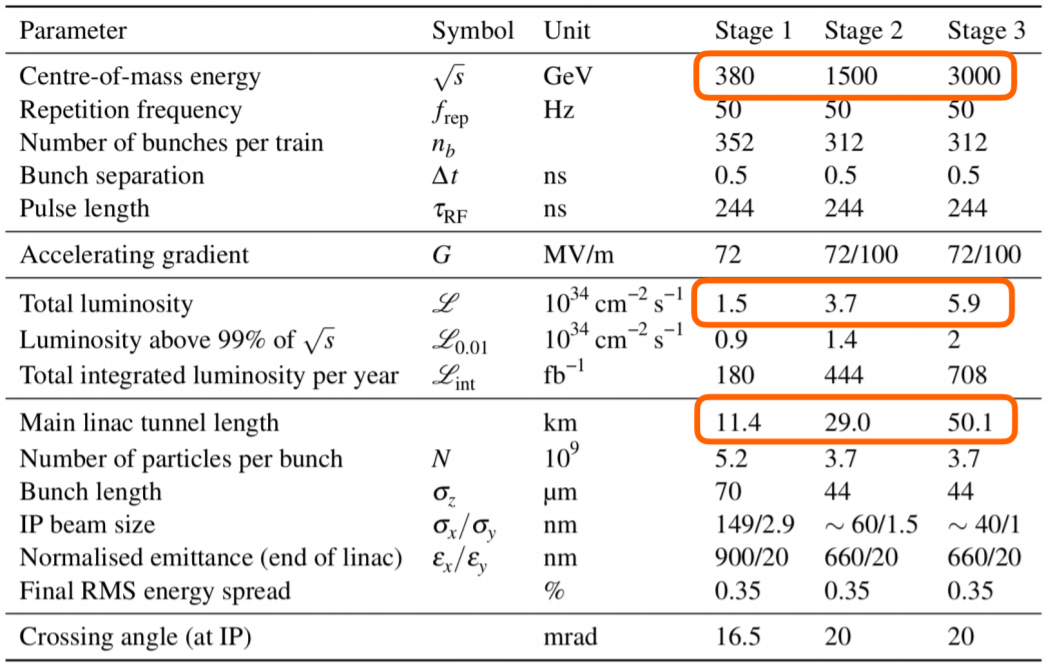 ILC and CLIC
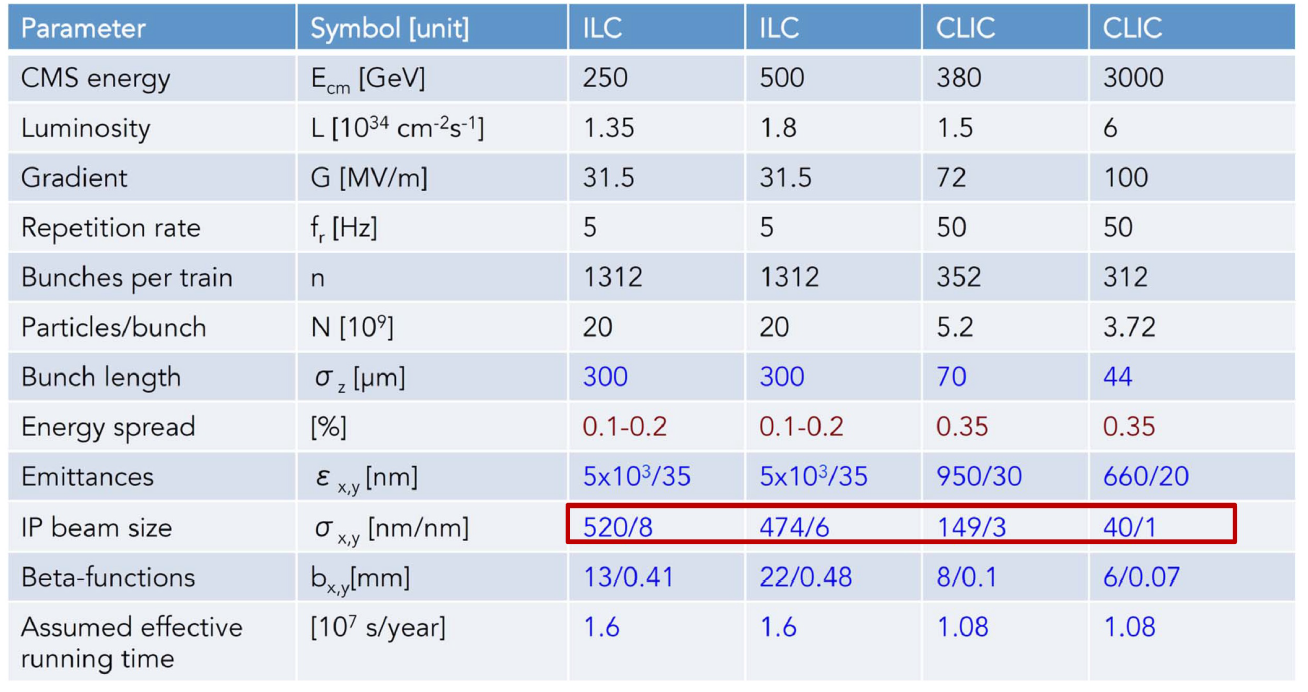 Future Circular Colliders (FCC) Study
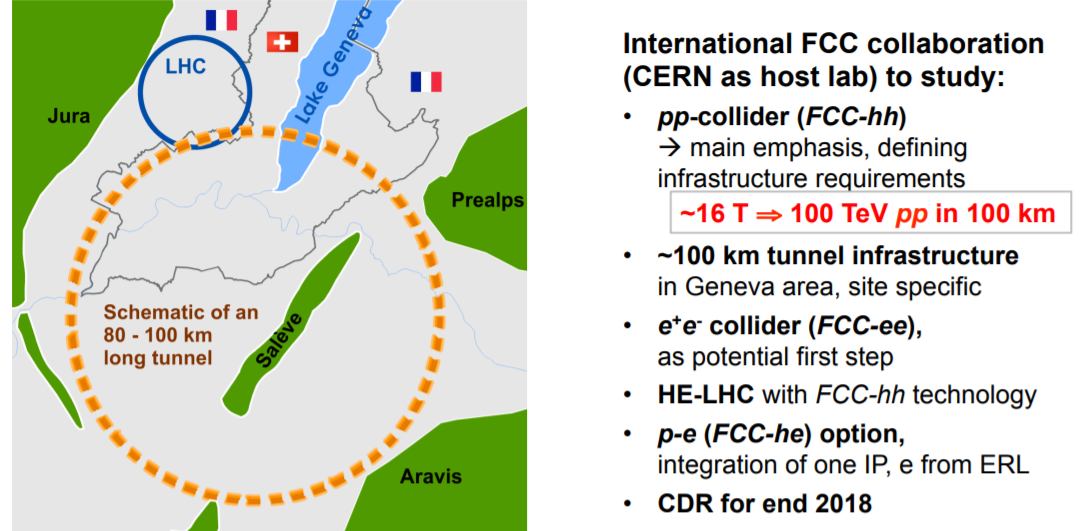 FCC-ee key features and layout
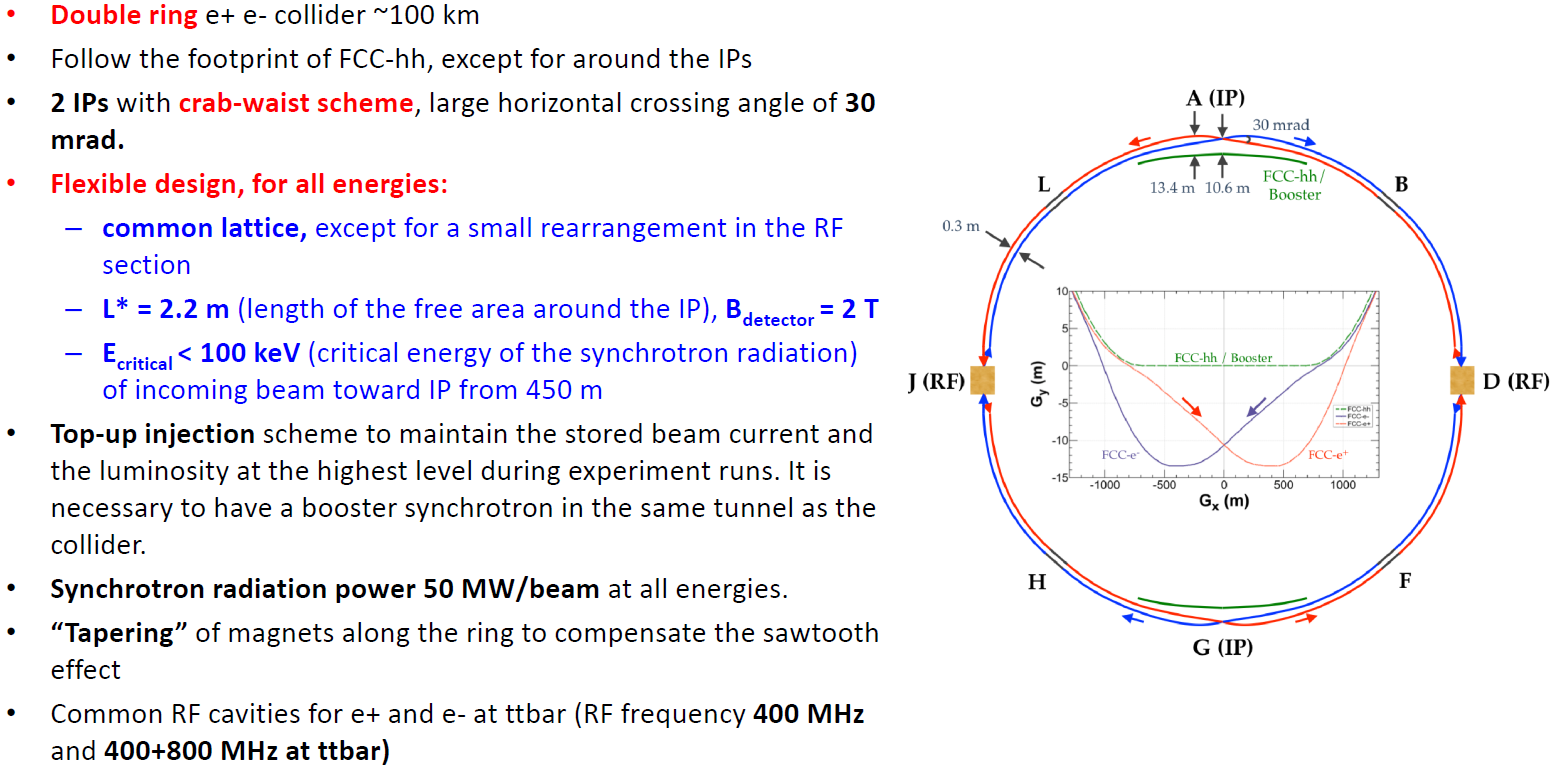 FCC-ee parameters
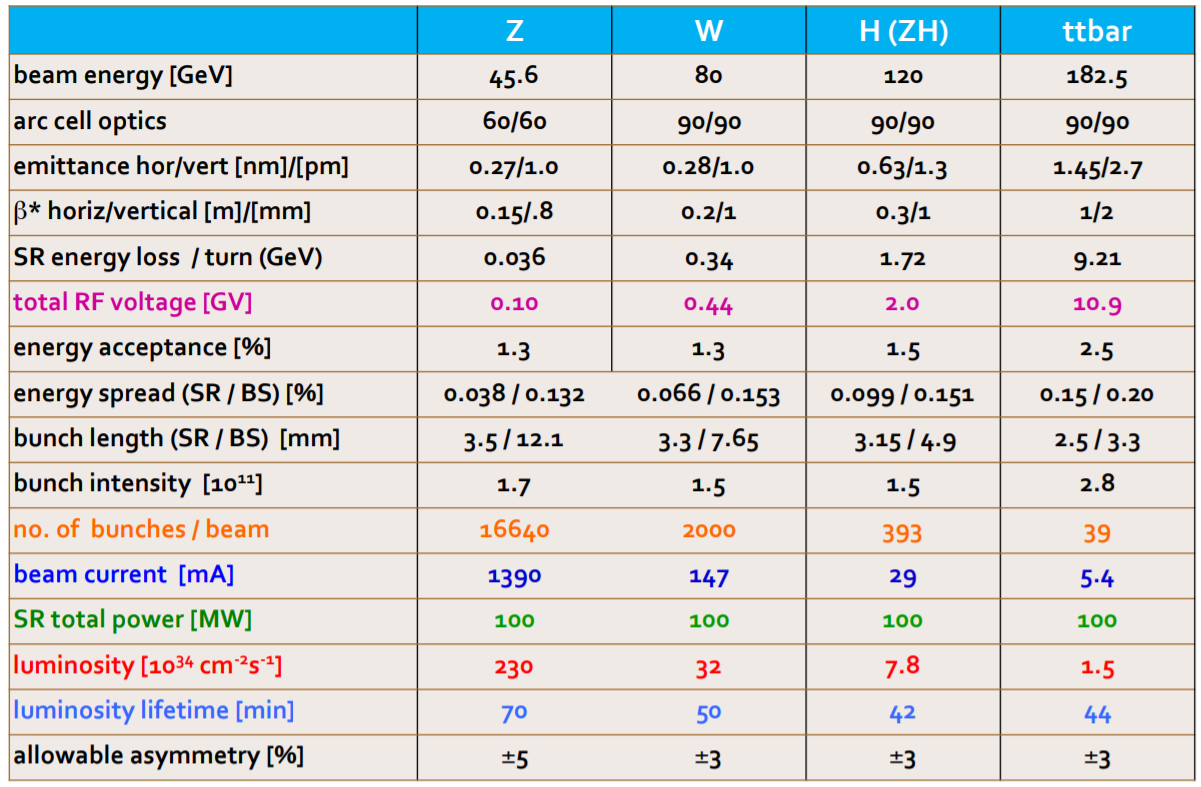 FCC-ee optics and dynamics
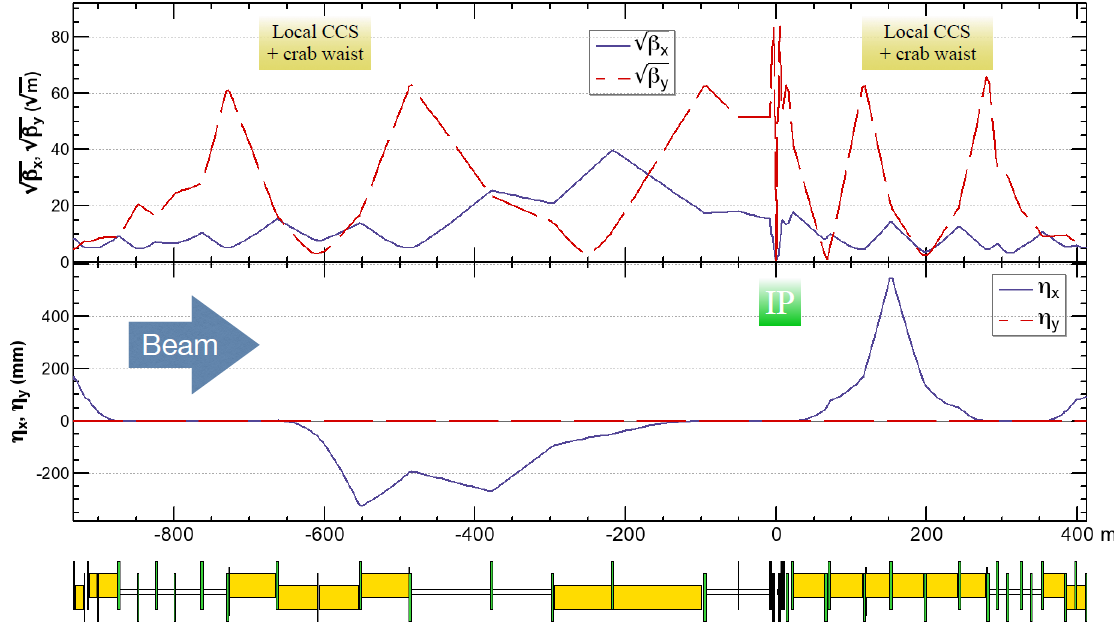 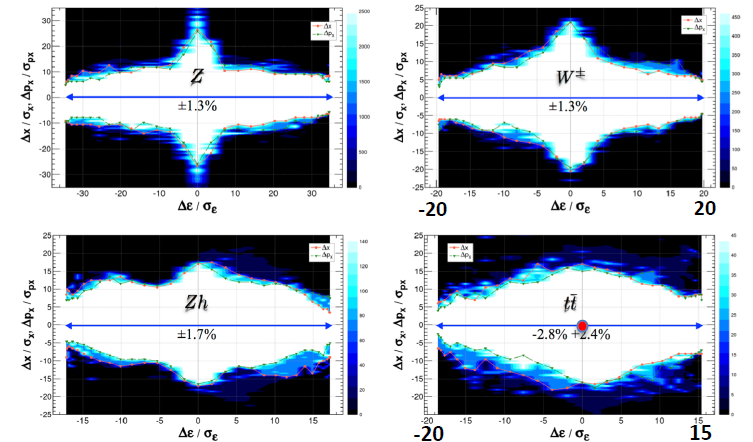 Dynamic aperture and dynamic momentum acceptance is a serious problem for future colliders
FCC-ee optical functions close to IP.
Maximum y7.5 km !
CEPC (H, Z, W) + SppC
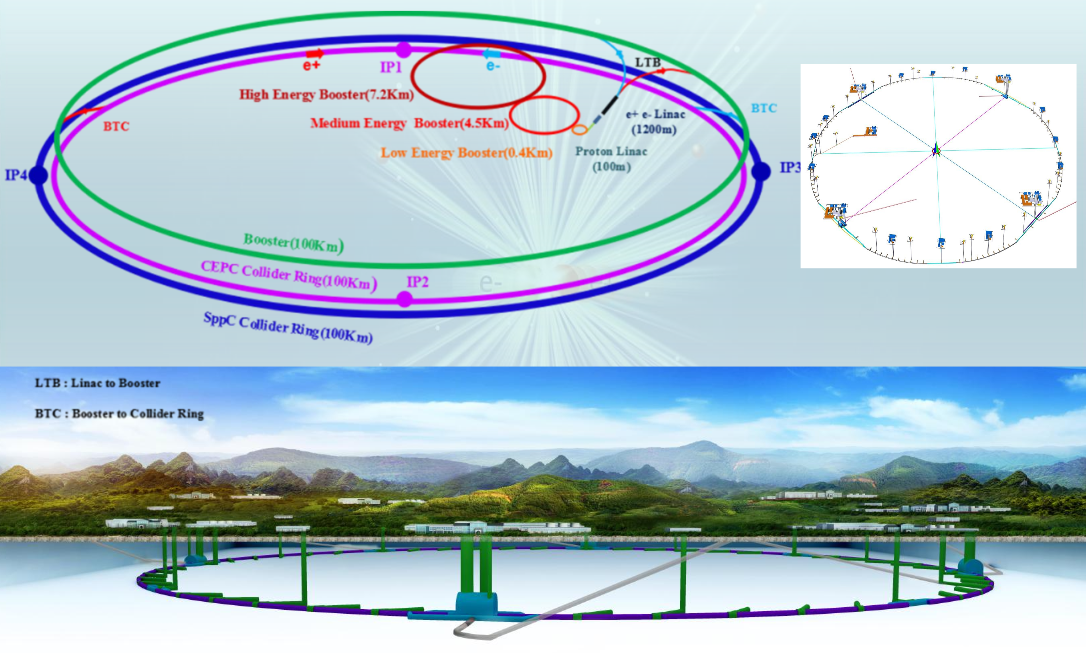 CEPC/SppC main principles
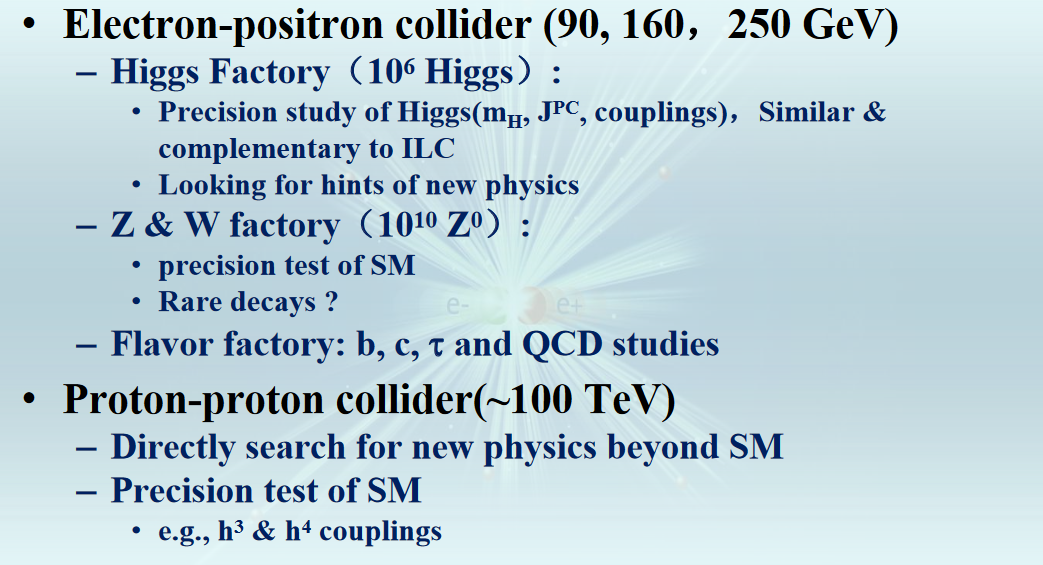 CEPC main parameters
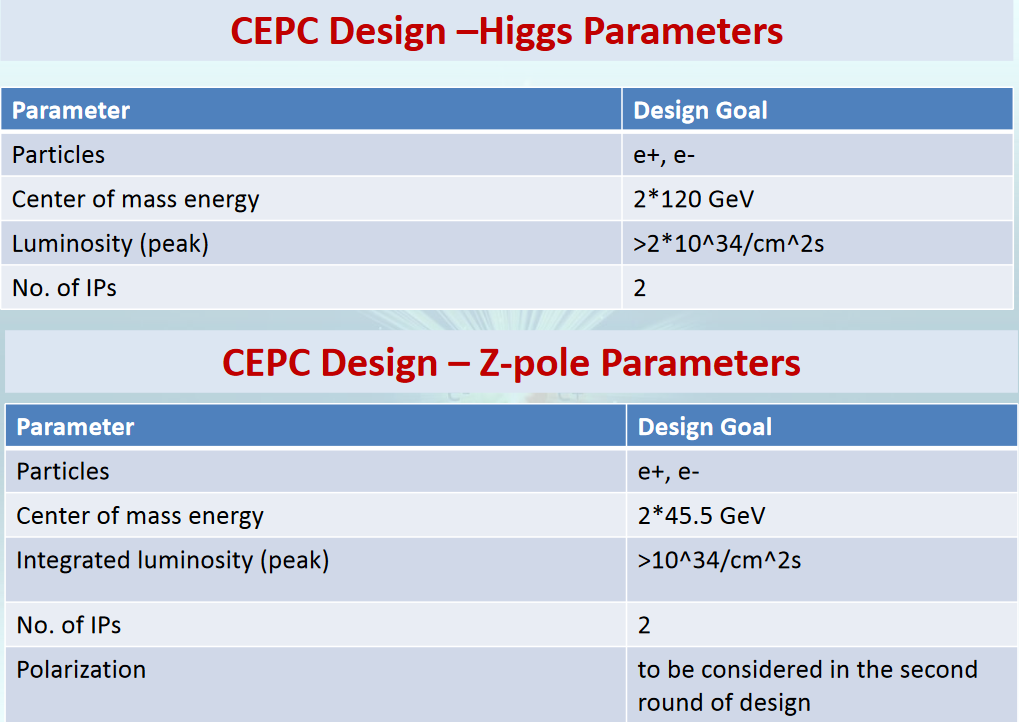 Lepton colliders
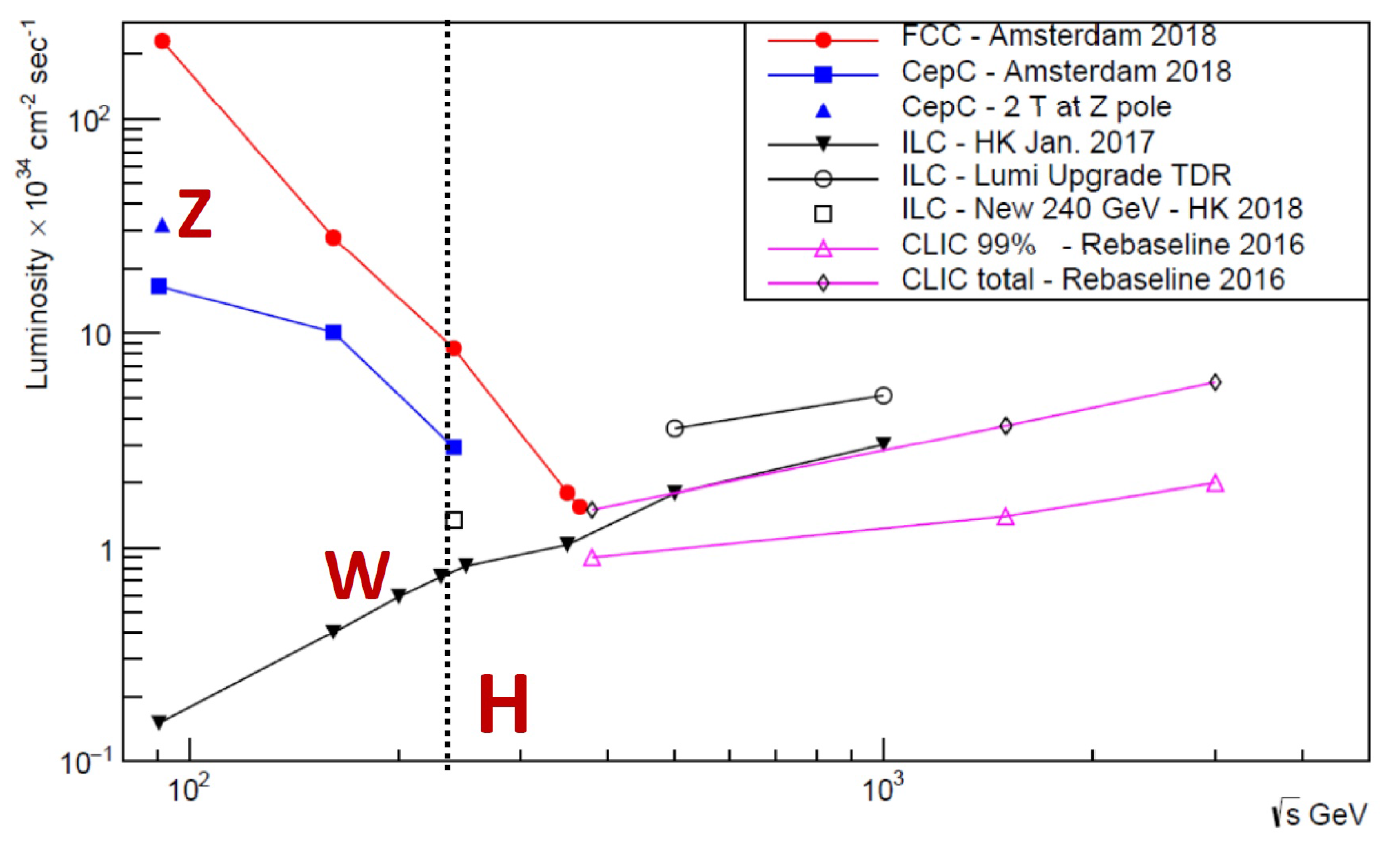 Lepton colliders
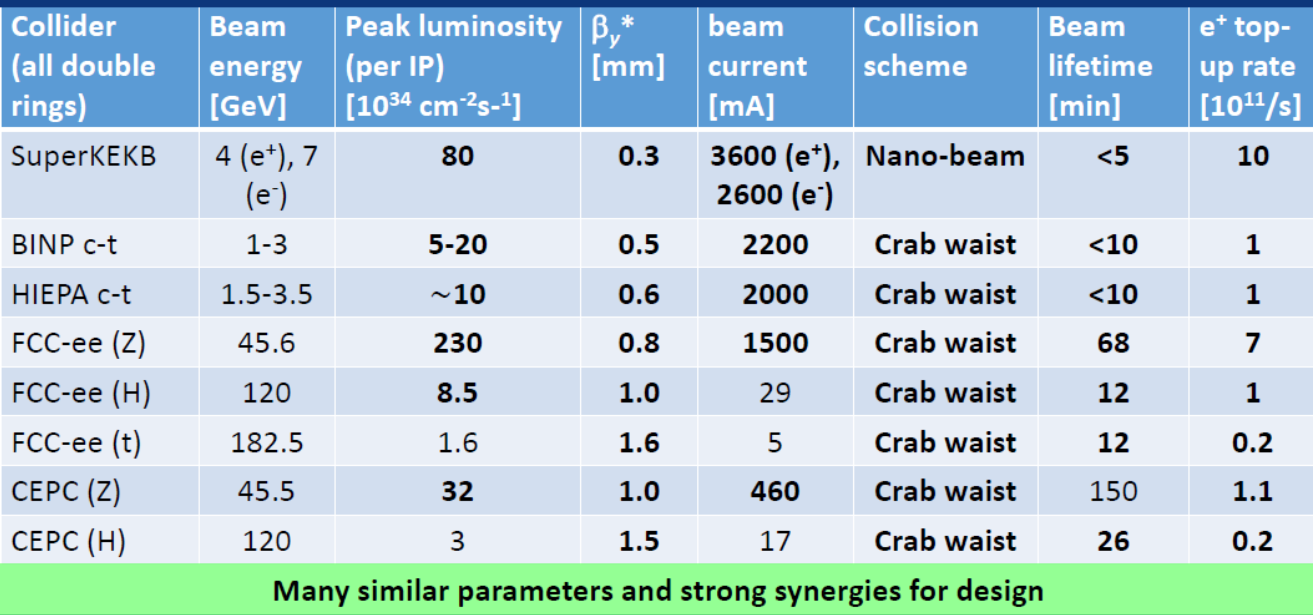 FCC-hh main features
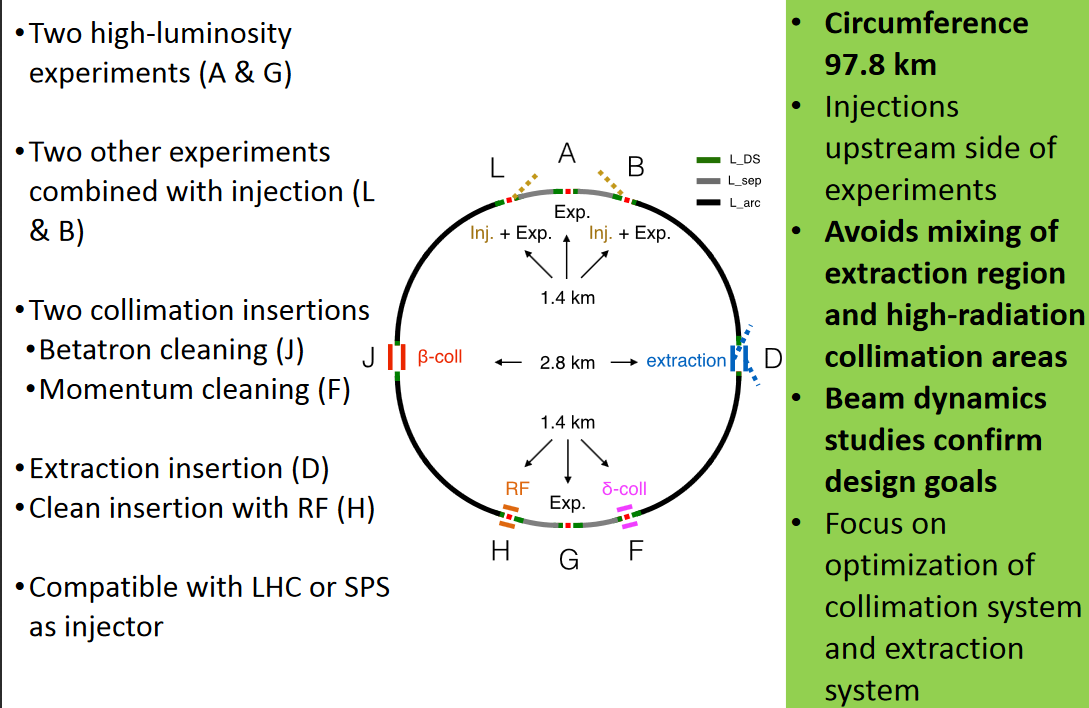 FCC-hh parameters
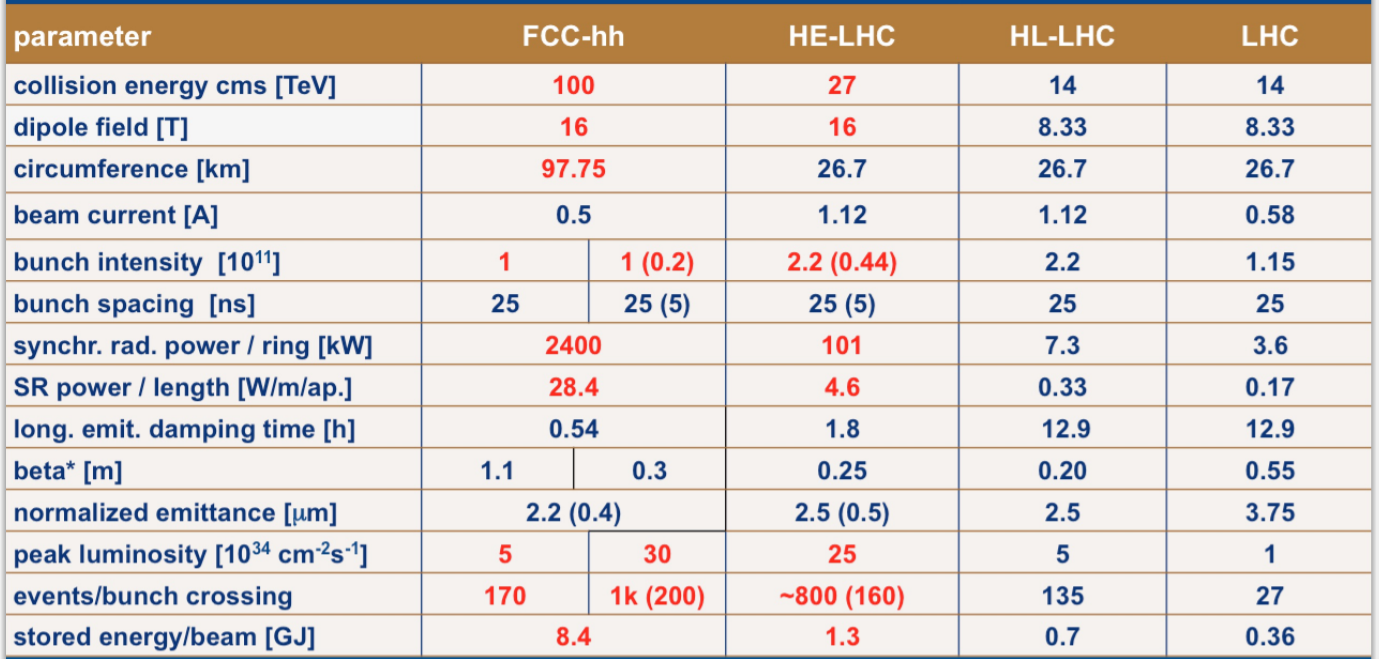 FCC-hh optics
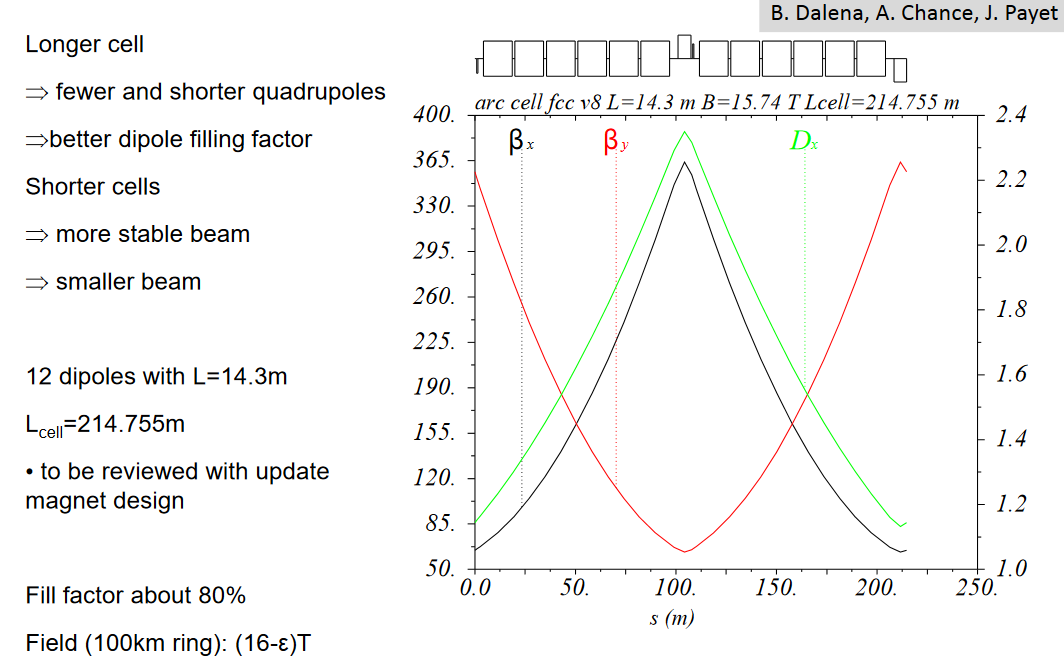 FCC-hh SC magnets
Crucial issue for all extremely high energy hadron colliders is high field superconducting magnet.
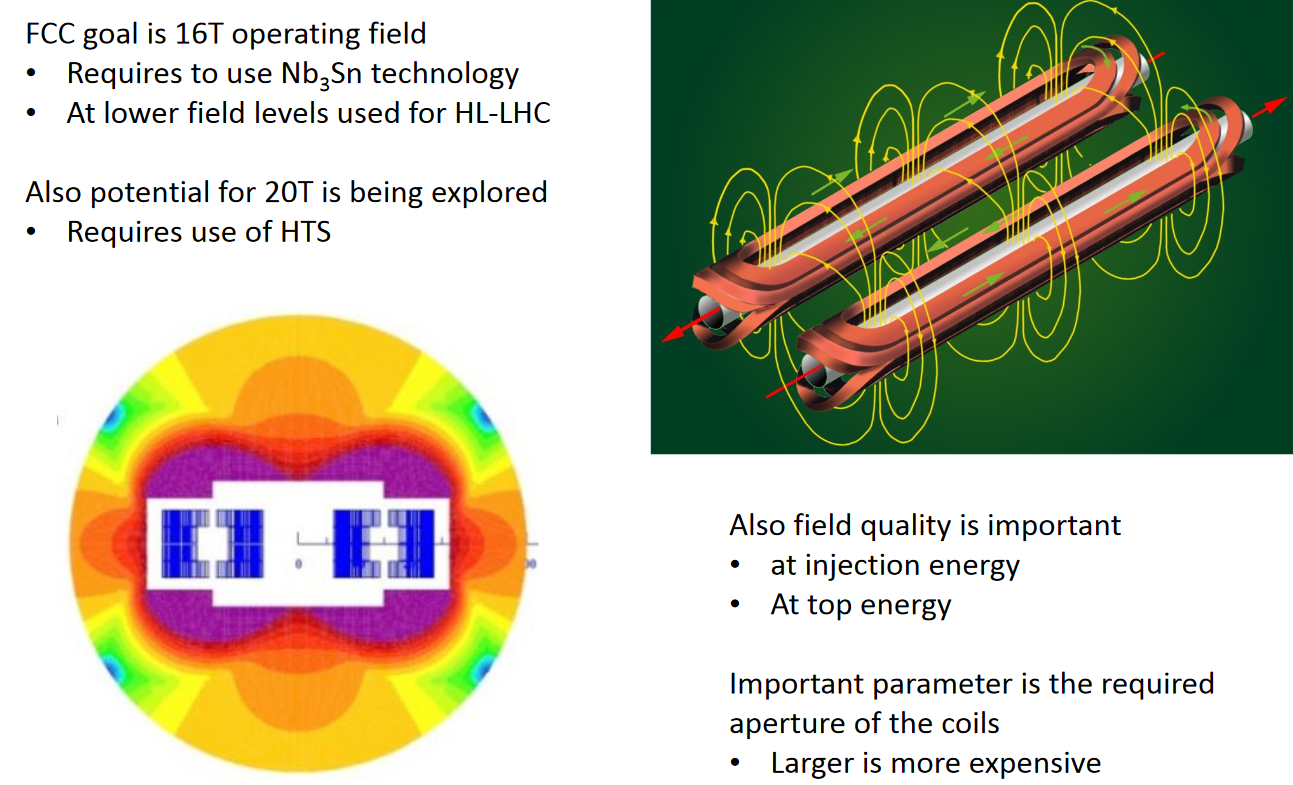 FCC-hh SC magnets
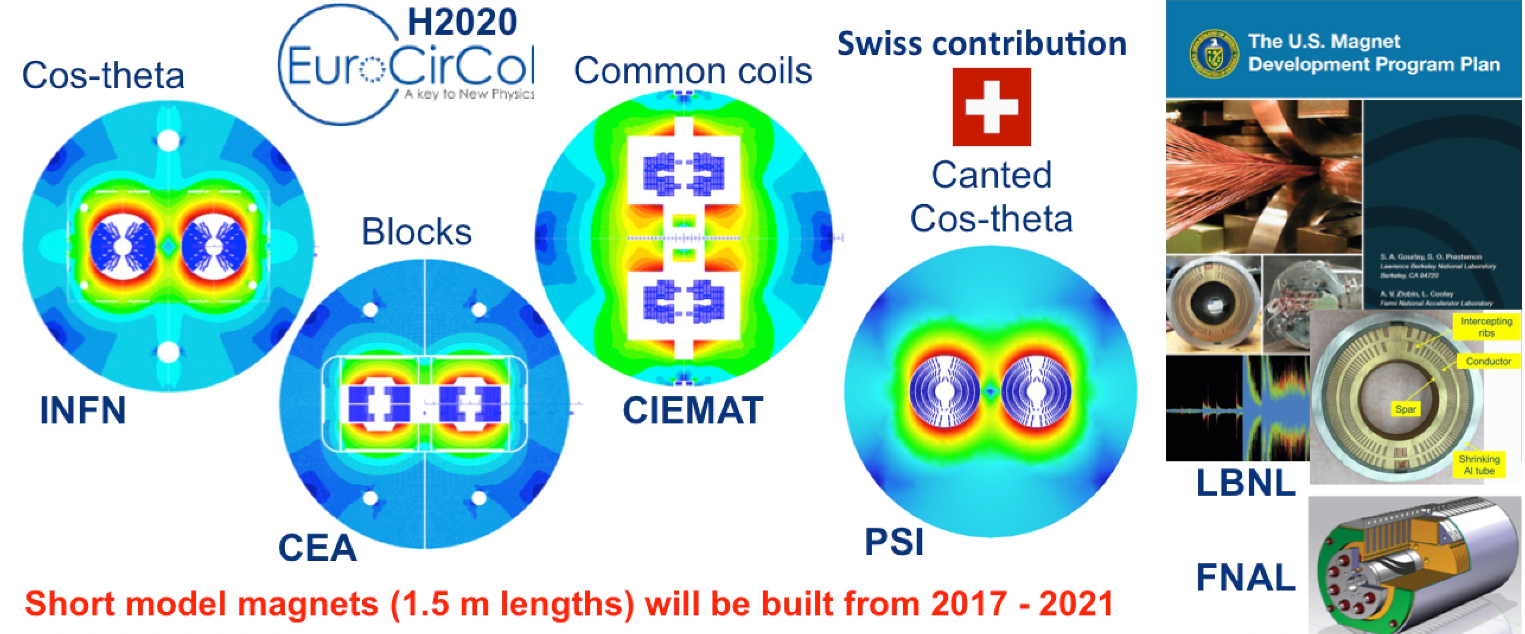 CERN based EIC: LHeC/FCC-he
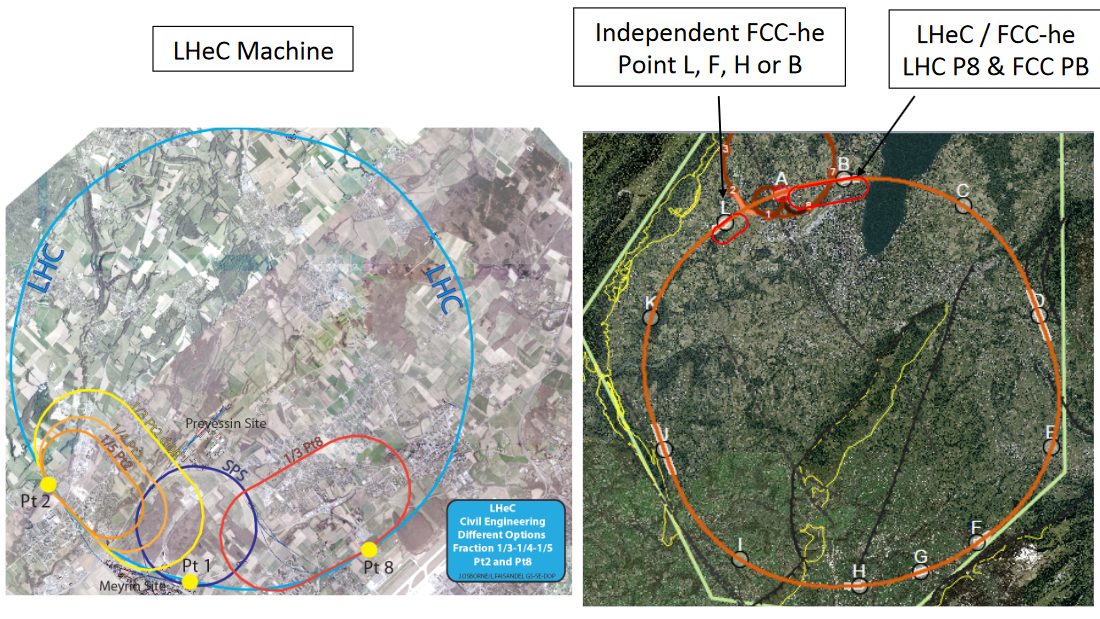 LHeC/FCC-he parameters
Electron-ion collider (EIC) is a QCD lab to explore the structure and dynamics of the visible world (mass, spin, etc.).
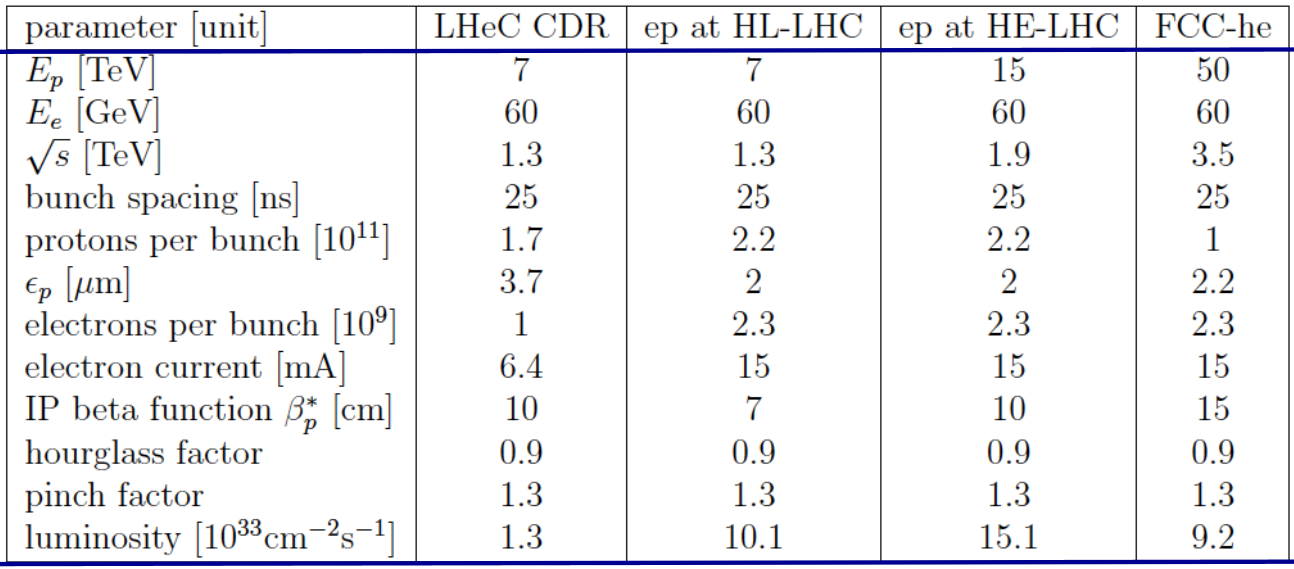 LHeC/FCC-he ERL
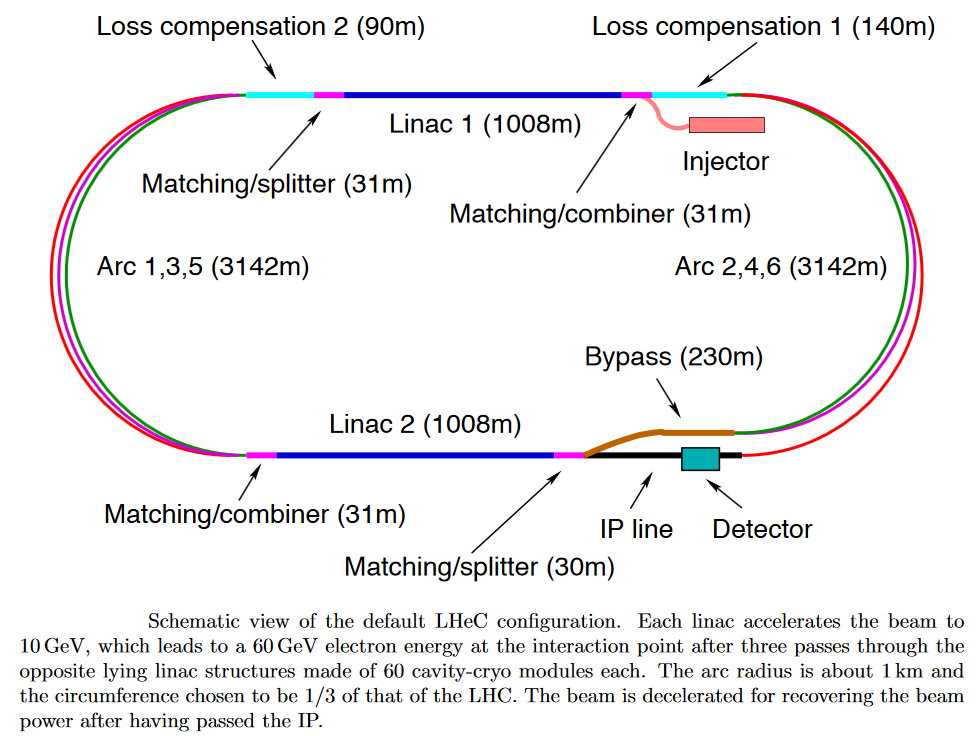 Large facilities (~0.5…3 km)
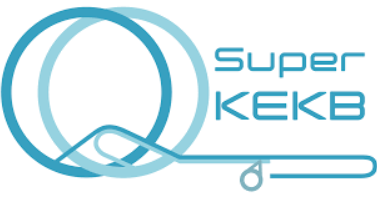 eRHIC
JLEIC
Novosibirsk Super Charm Tau Factory
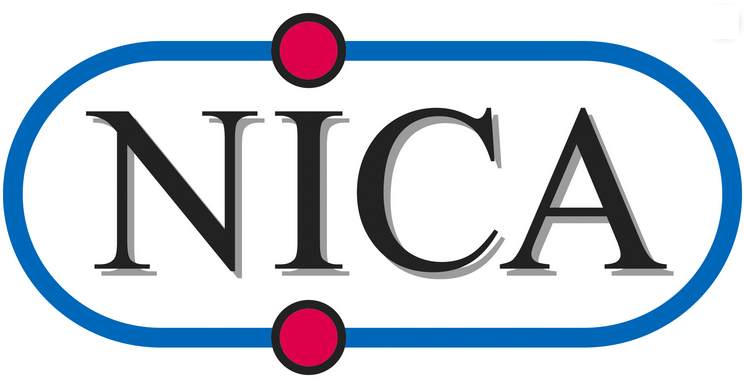 HIEPA
US-based EIC: JLEIC, eRHIC
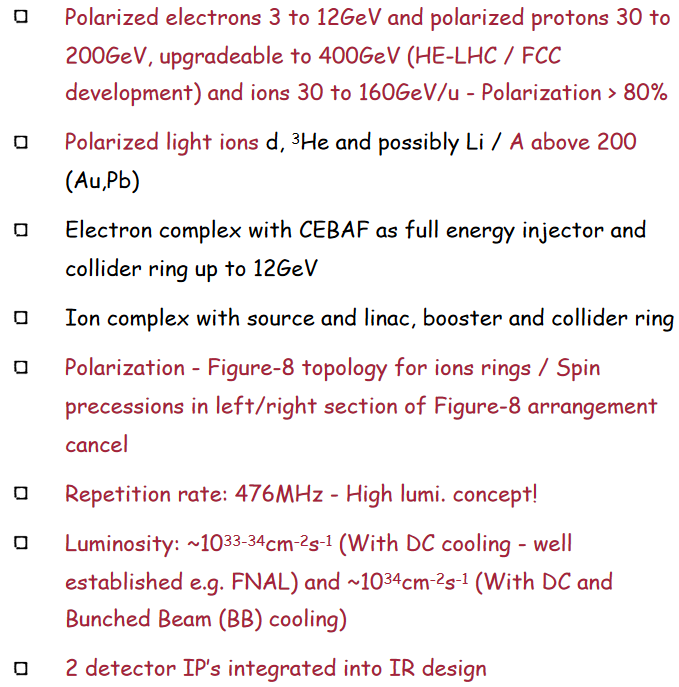 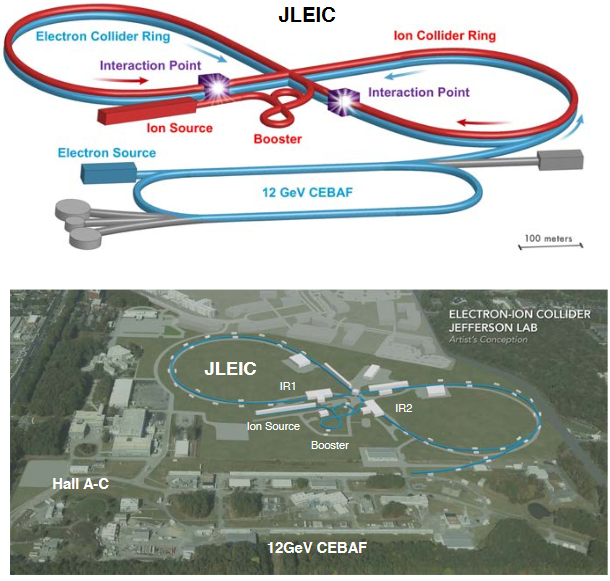 US-based EIC: JLEIC, eRHIC
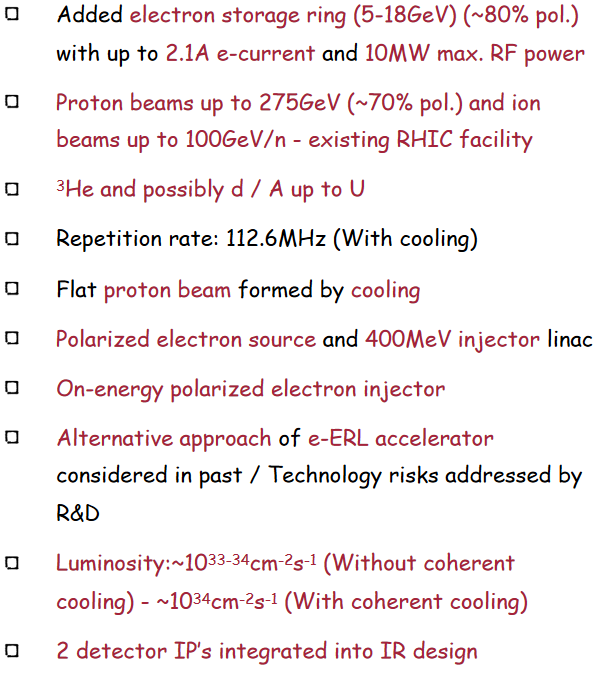 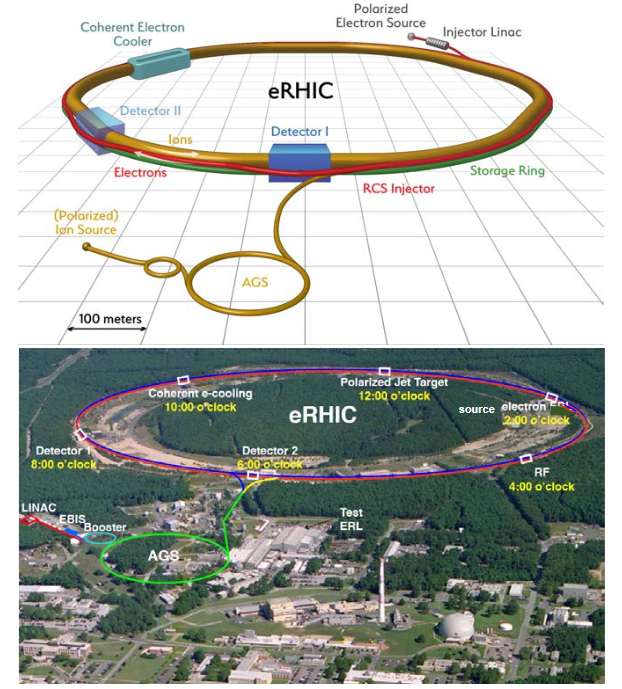 Super KEKB
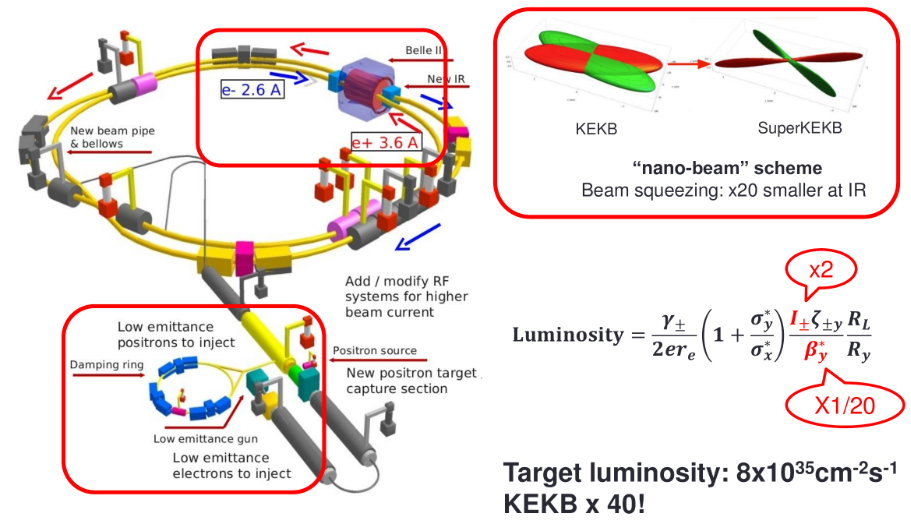 Super KEK B is a e+e- collider with design peak luminosity of 8x1035 cm-2c-1. It is an asymmetric-energy double ring collider (7 GeV e- x 4 GeV e+). Its mission is to seek new physics beyond the SM at Y(4S).

It applies partial CW technology called “nano-beam scheme”
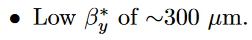 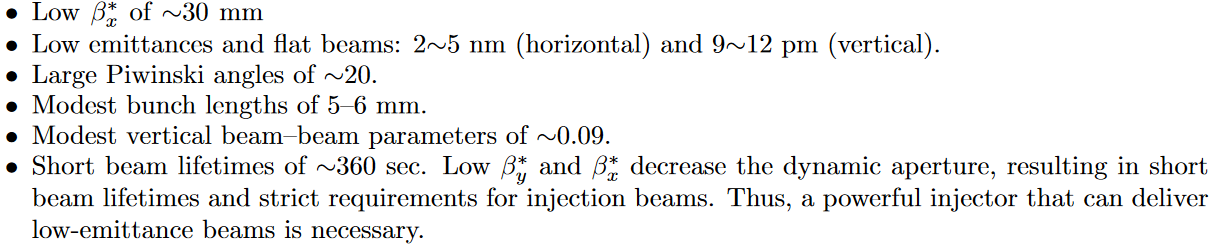 Super KEKB nano-beam scheme
Main parameters of the Super KEKB factory
Nano-beam scheme illustration
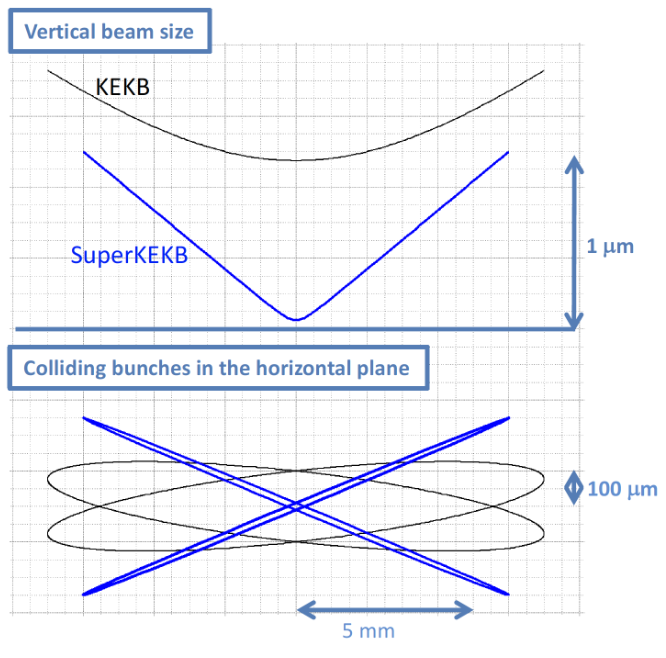 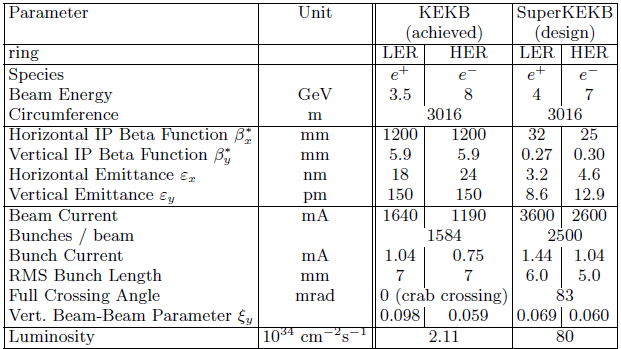 Super KEKB IR optics
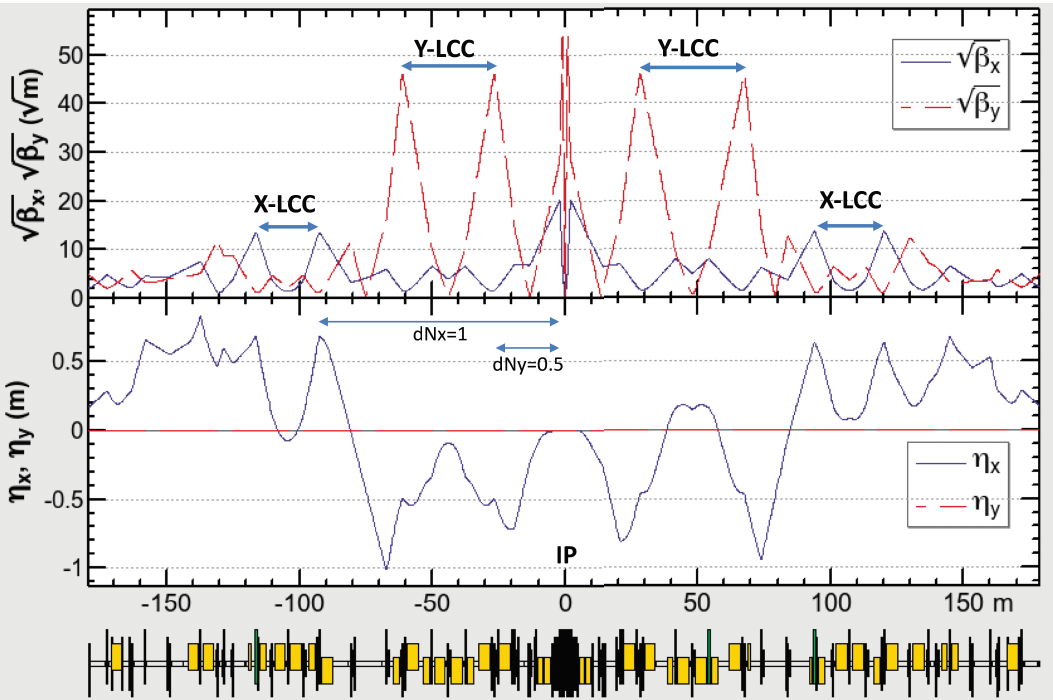 Super KEKB nano-beam scheme
A.Morita, IPAC2019
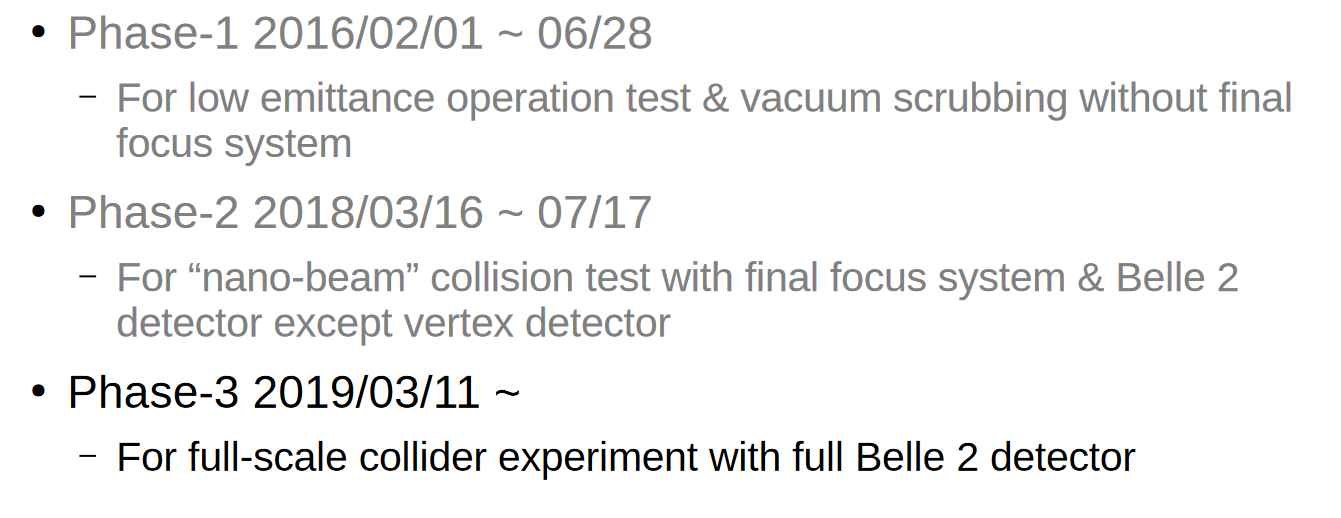 Super KEKB nano-beam scheme
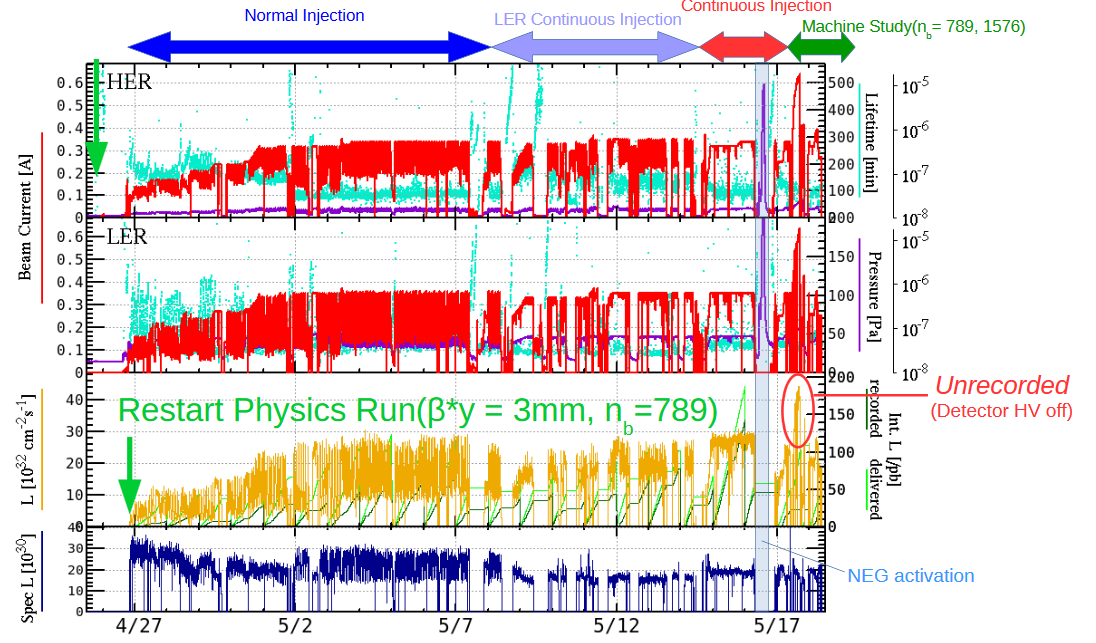 A.Morita, IPAC2019
Novosibirsk Super Charm Tau
► D-Dbar mixing
► CP violation searches in charm decays
► Rare and forbidden charm decays
► Standard Model tests in  leptons decays
► Searches for lepton flavor violation t→mg
► CP/T violation searches in  leptons decays
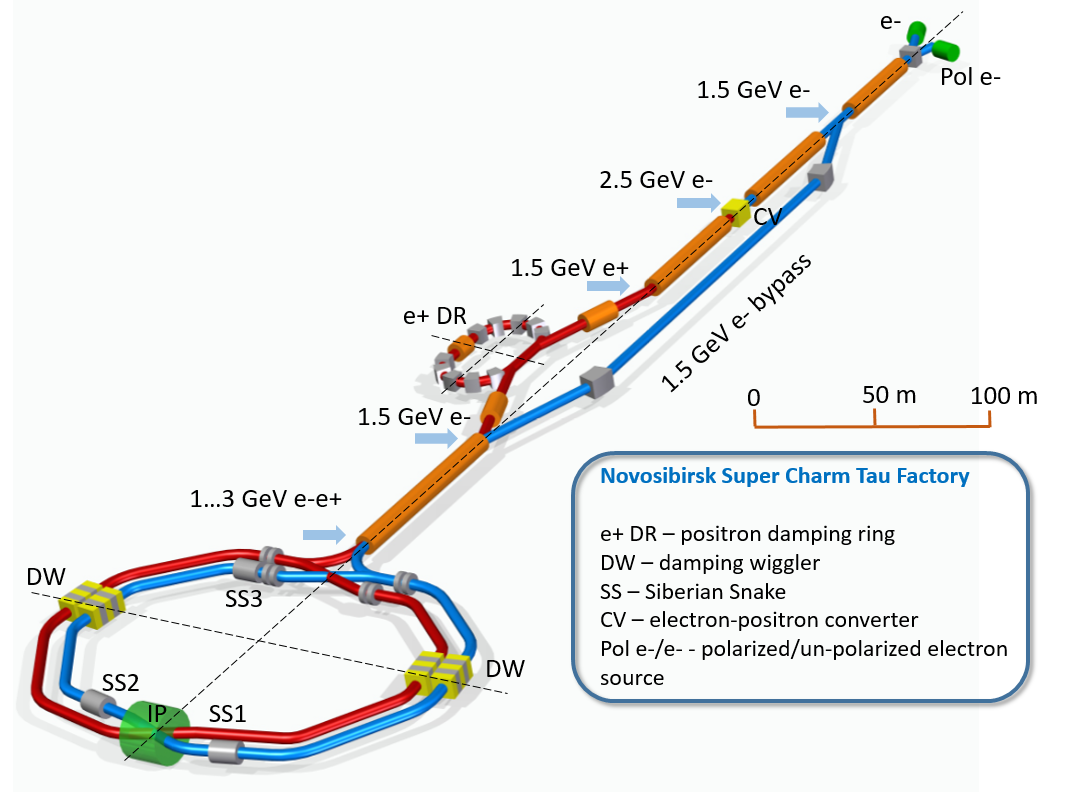 Longitudinal polarization of electrons 

L  1035 cm-2 s-1 at high energy (~2-3 GeV)

L  1034 cm-2 s-1 at high energy (~1-1.5 GeV)
(Production of the polarized anti-nucleons)
Novosibirsk SCTF main principles
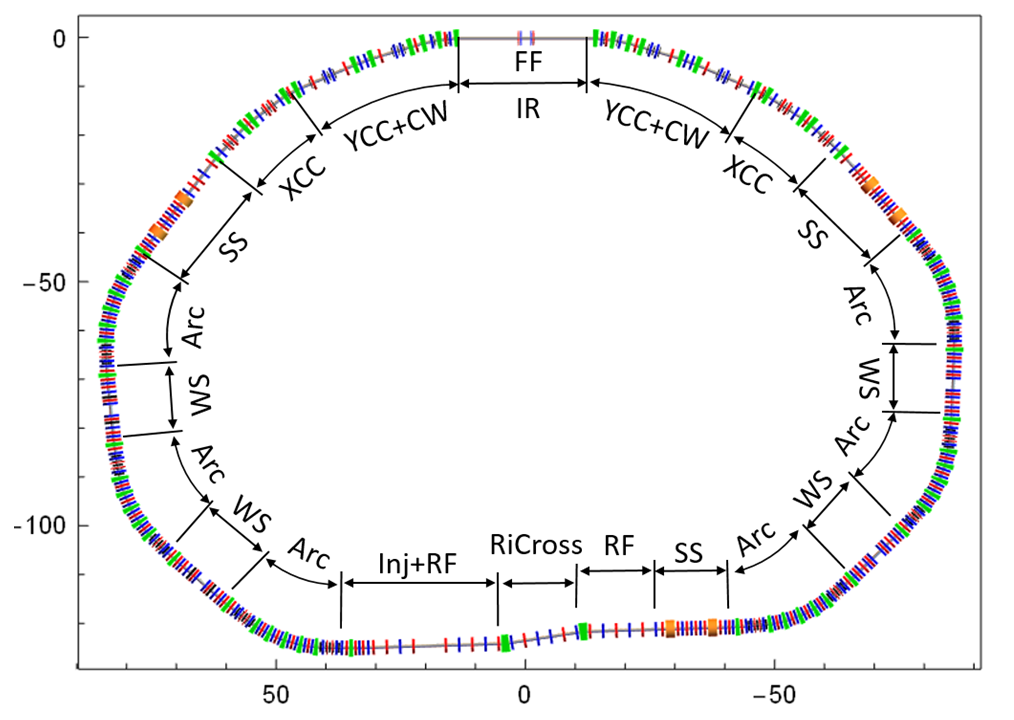 ► Variable energy Ecm= 2 – 6 GeV► Luminosity L = 0.5÷1×1035 cm-2s-1► Crab-waist collision scheme► Electrons are polarized longitudinally at IP► No energy asymmetry► No beam monochromatization► Energy calibration with medium accuracy is sufficient (Compton backscattering)
Novosibirsk SCTF optics
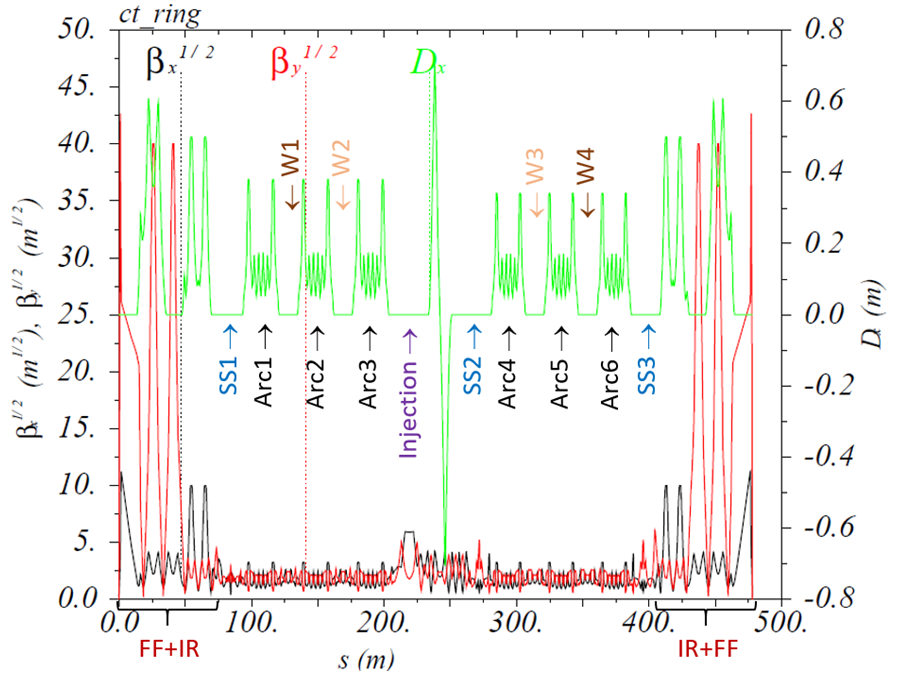 Legend

FF+IR – Final Focus and Interaction Region 
Arc – low emittance arc cell
W1-W4 – damping wiggler sections
SS1-3 – Siberian Snake spin manipulation sections
Injection – straight section for injection and RF cavities
HIEPA
High Intensity Electron Positron Accelerator in Hefei (China) is the next generation charm-tau factory with c.m. energy of 2-7 GeV.
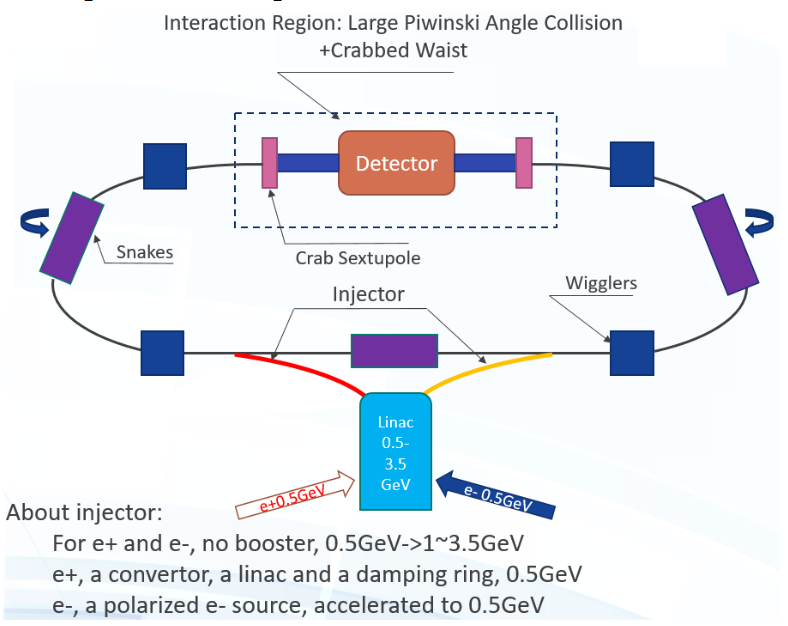 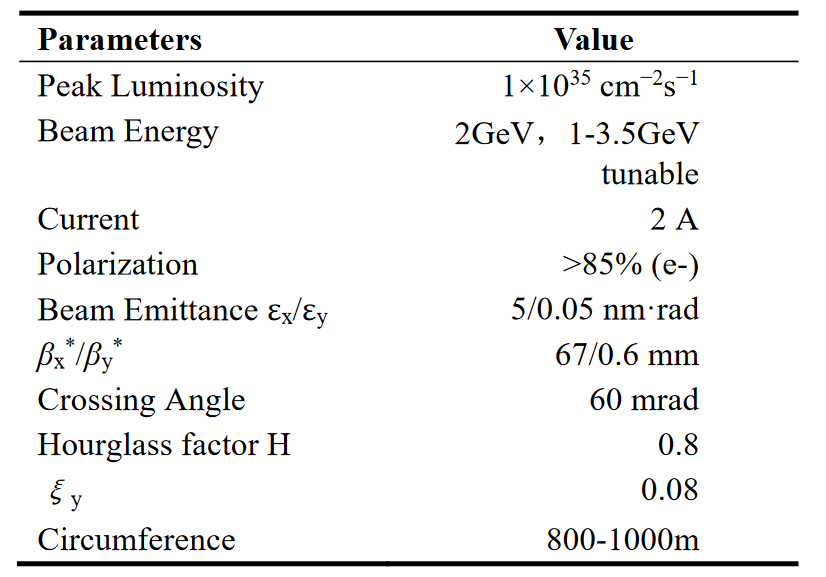 NICA
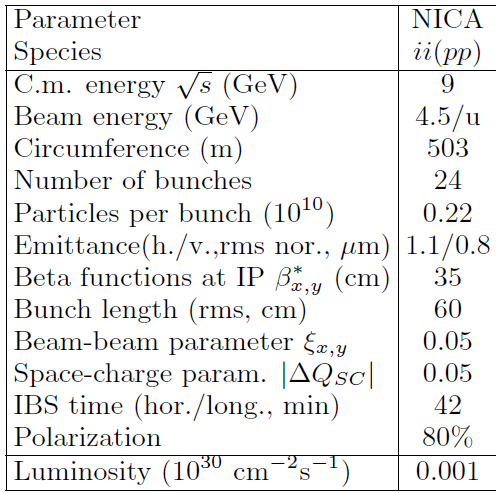 Nuclotron-based Ion Collider fAcility will study hot and dense barionic matter, spin physics, basic properties of strong interacting vacuum, QCD symmetries, etc. 

NICA provides variety of beam species from protons and polarized deuterons to massive gold ions.
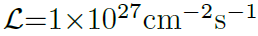 For ions:
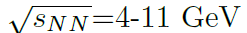 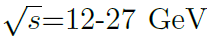 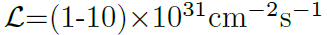 For protons:
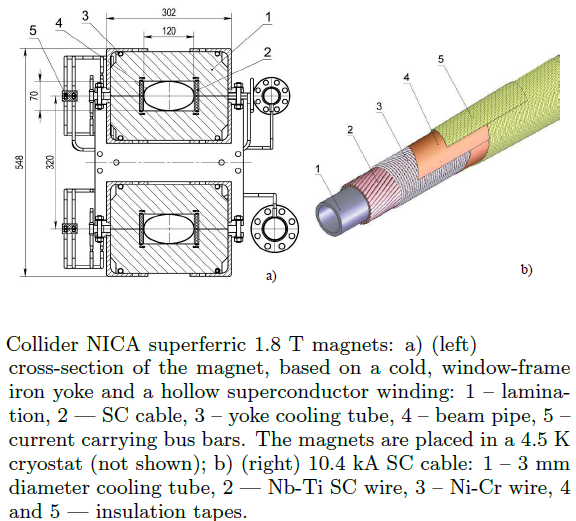 NICA consists of two SC rings with maximum BR = 45 Tm and circumference of 503 m. Two IPs are for multi-purpose detector MPD and spin physics detector SPD.

Superferric magnets with maximum field 1.8-2 T and ramping rate of 1 T/s.

Stochastic and electron cooling systems are needed to assure high average luminosity operation in presence of strong intrabeam scattering.
Small size colliders (~100 m)
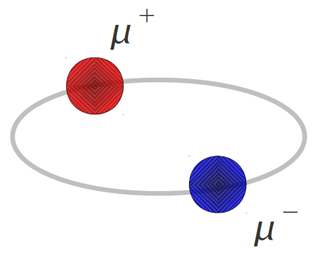 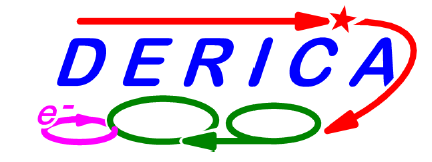 -tron
DERICA
DERICA is prospective accelerator and storage ring facility planned at (JINR) Dubna to study physics of Radioactive Isotope Beams (RIB) including low energy compact electron-RIB collider (EIC). Electron-ion collisions allow to study RIB form-factors.
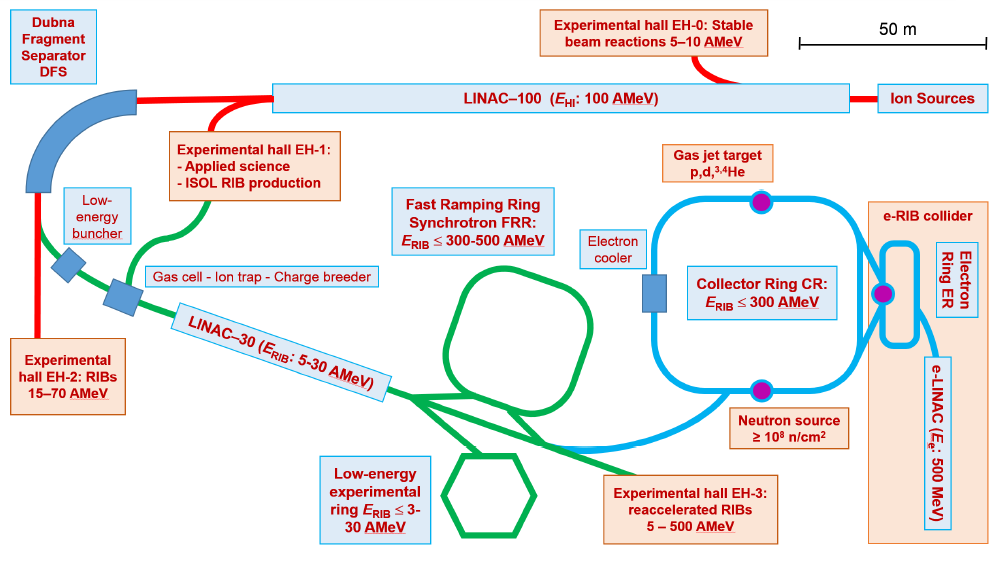 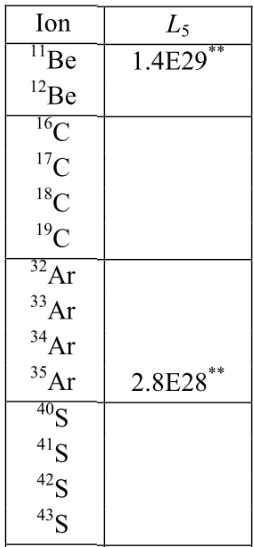 L.Grigorenko
Novosibirsk -tron
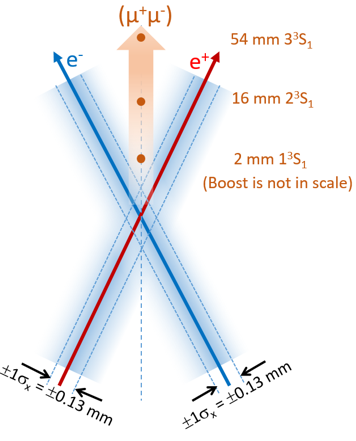 -tron is a low energy very compact electron-positron collider proposed at BINP to discover and study a dimuonium atom.
-tron
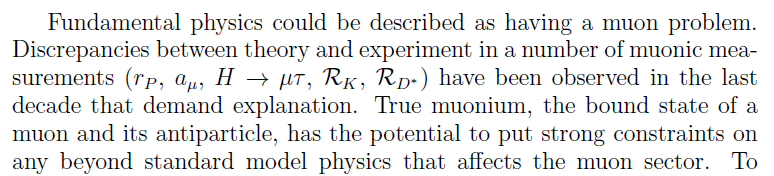 True muonium: smallest QED system
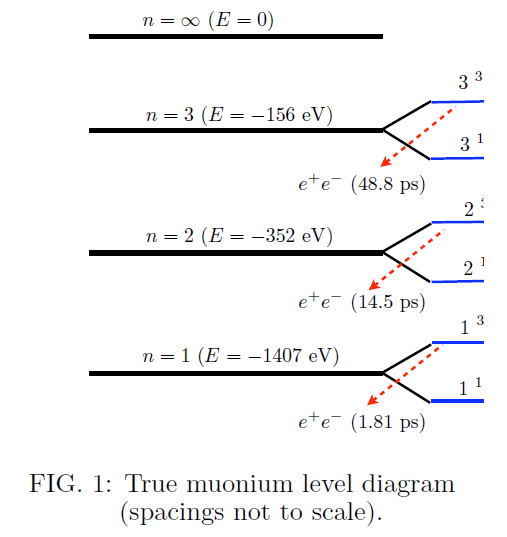 Henry Lamm, arXiv 1509.09306v1, 30 Sep 2015
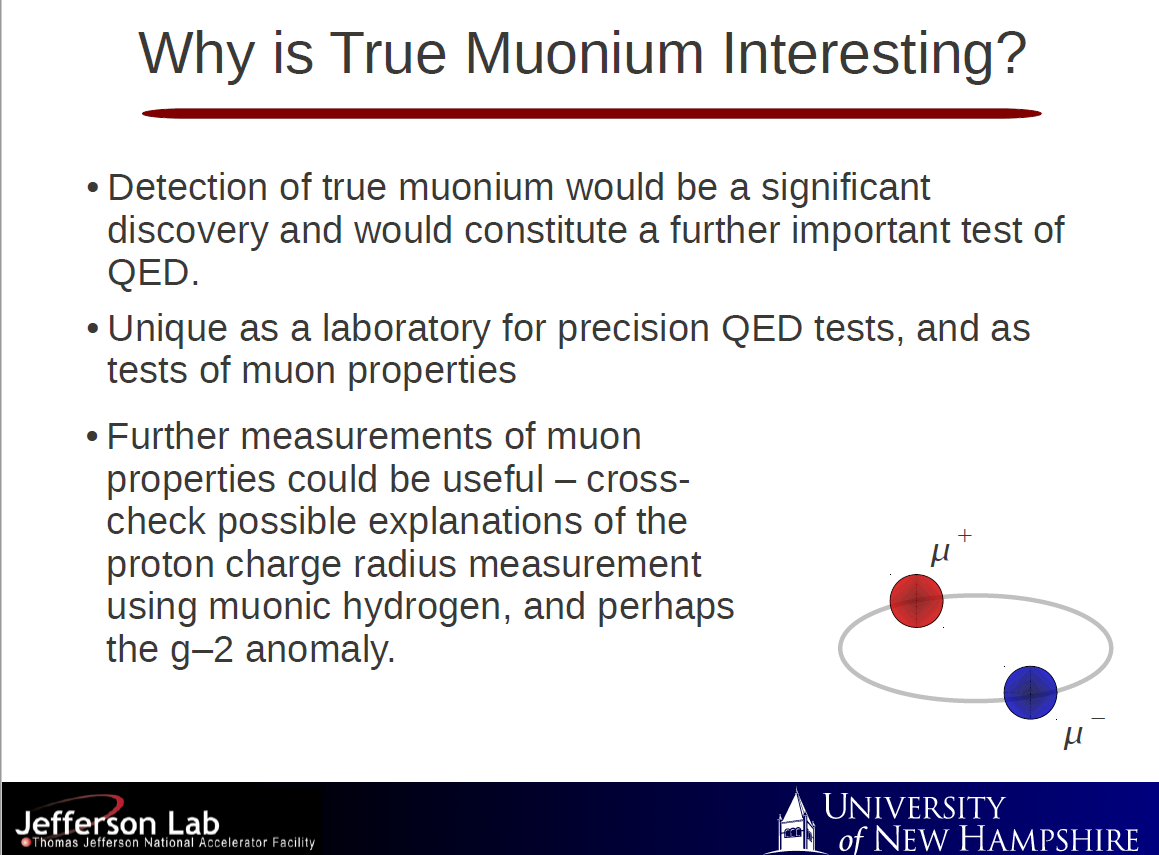 S Brodsky, R Lebed, Phys.Rev.Lett. vol. 102, no. 21, 2009
S Philips, U.of New Hampshire, 2012.
-tron layout
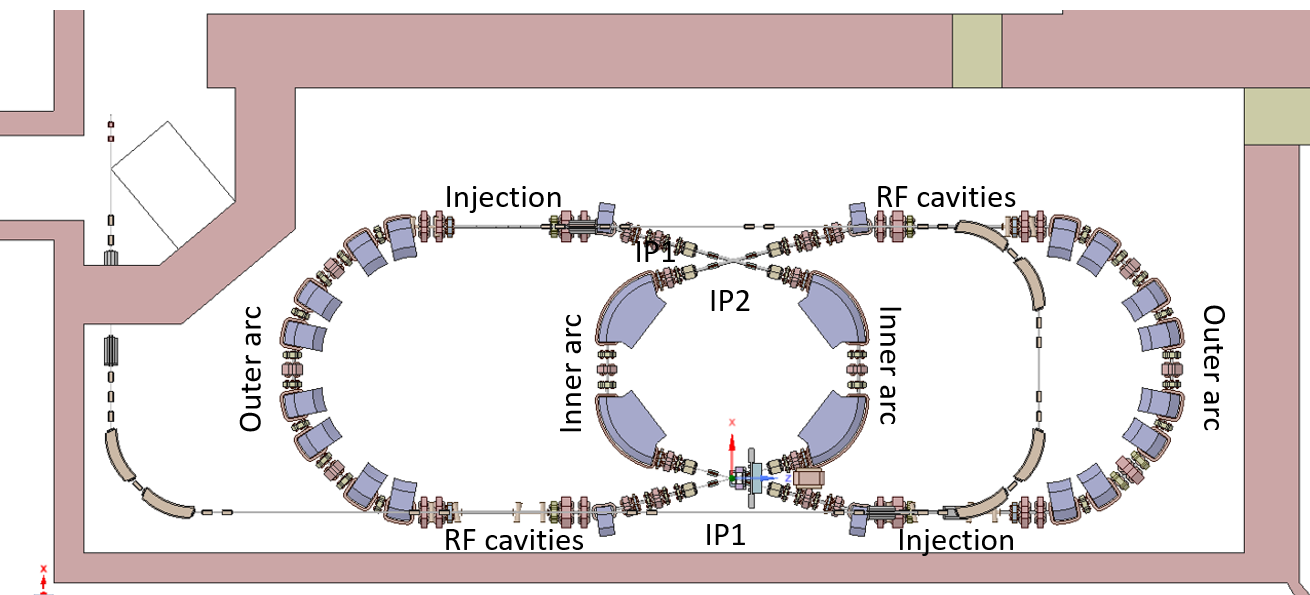 6 m
-tron parameters
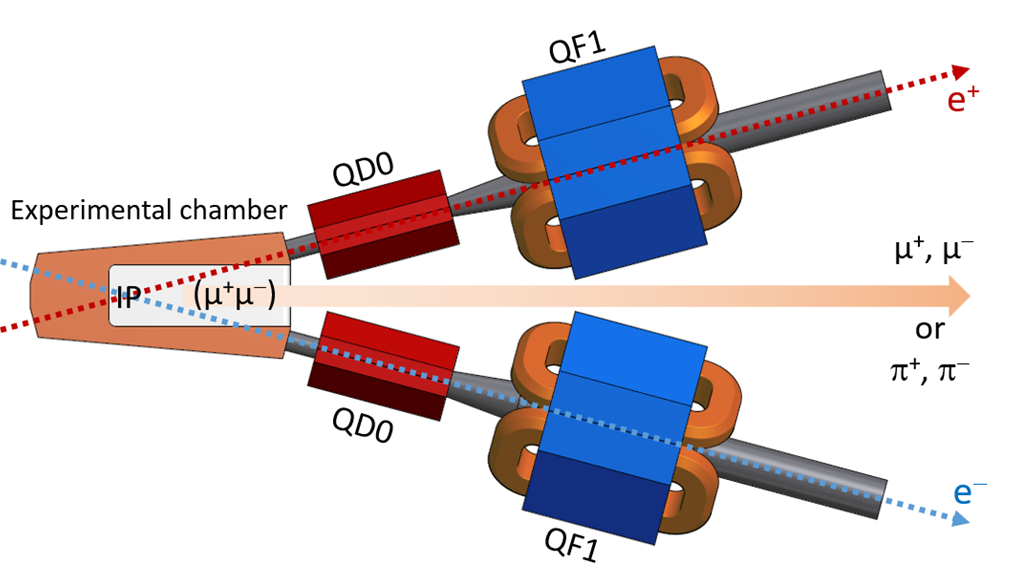 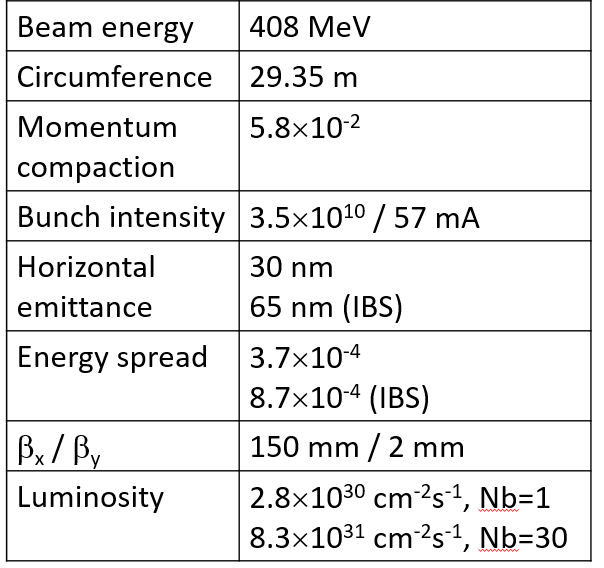 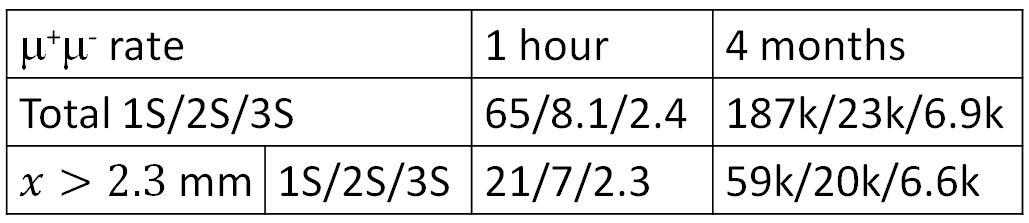 SUMMARY
Superconducting strong field (16-20 T) magnets and relevant technologies (new types of conductor).
High gradient acceleration (SC structures, HF structures, wake field acceleration).
Effective cooling for massive particles (electron, stochastic, …)
Nano-beam technology (strong focusing gradient, relevant diagnostics, mechanical precision of all accelerator components).
High current technology (low impedance, powerful fast feedback). 
Circular colliders tends to be more and more nonlinear – tools to get large dynamic aperture.  

New ideas
ACKNOWLEDGMENTS
I would like to thank Igor Meshkov and Vladimir Shiltsev for helpful discussions.